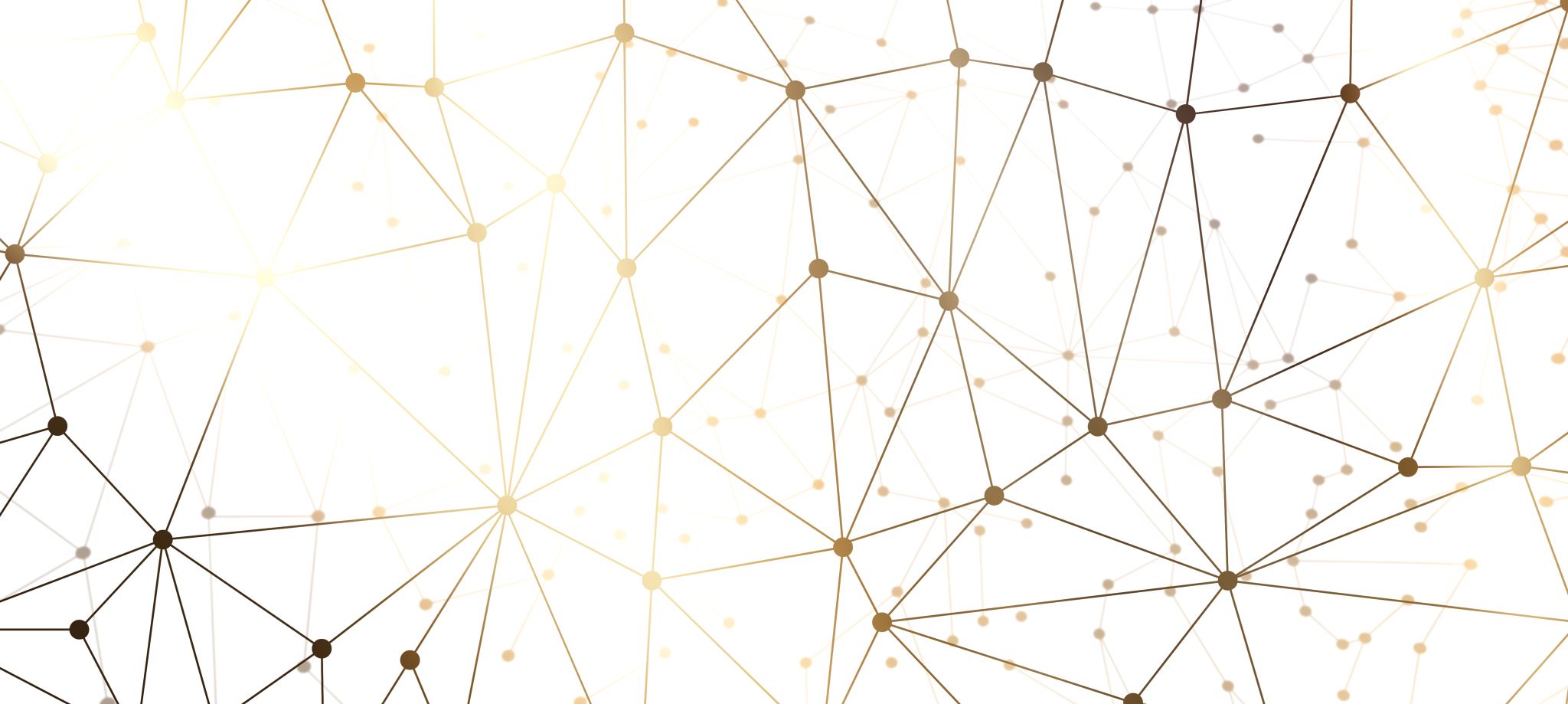 Emergence of internal dynamics from a stationary quantumstate
Fran Dabo
Mentor: Ryan Requist (IRB)
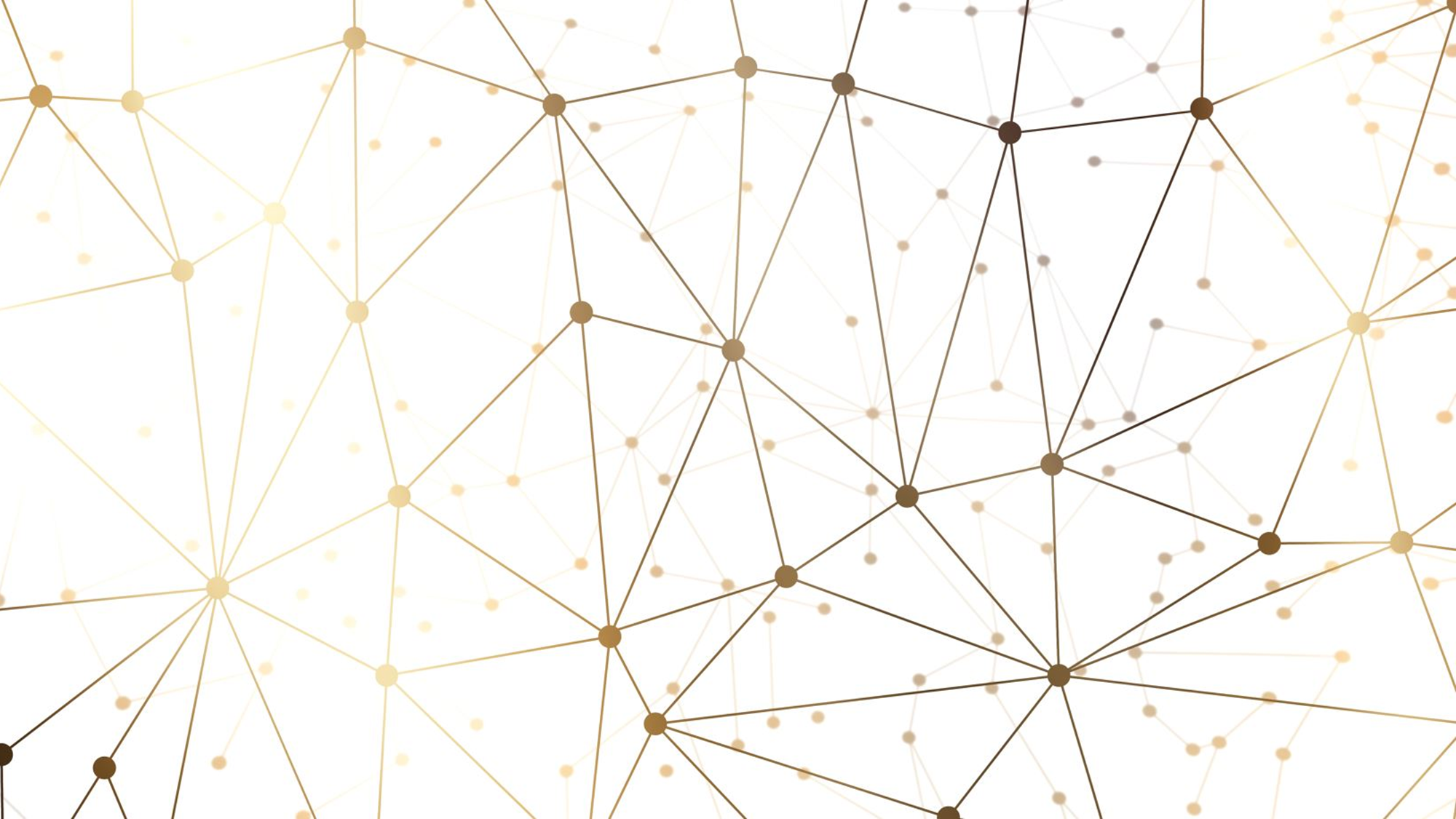 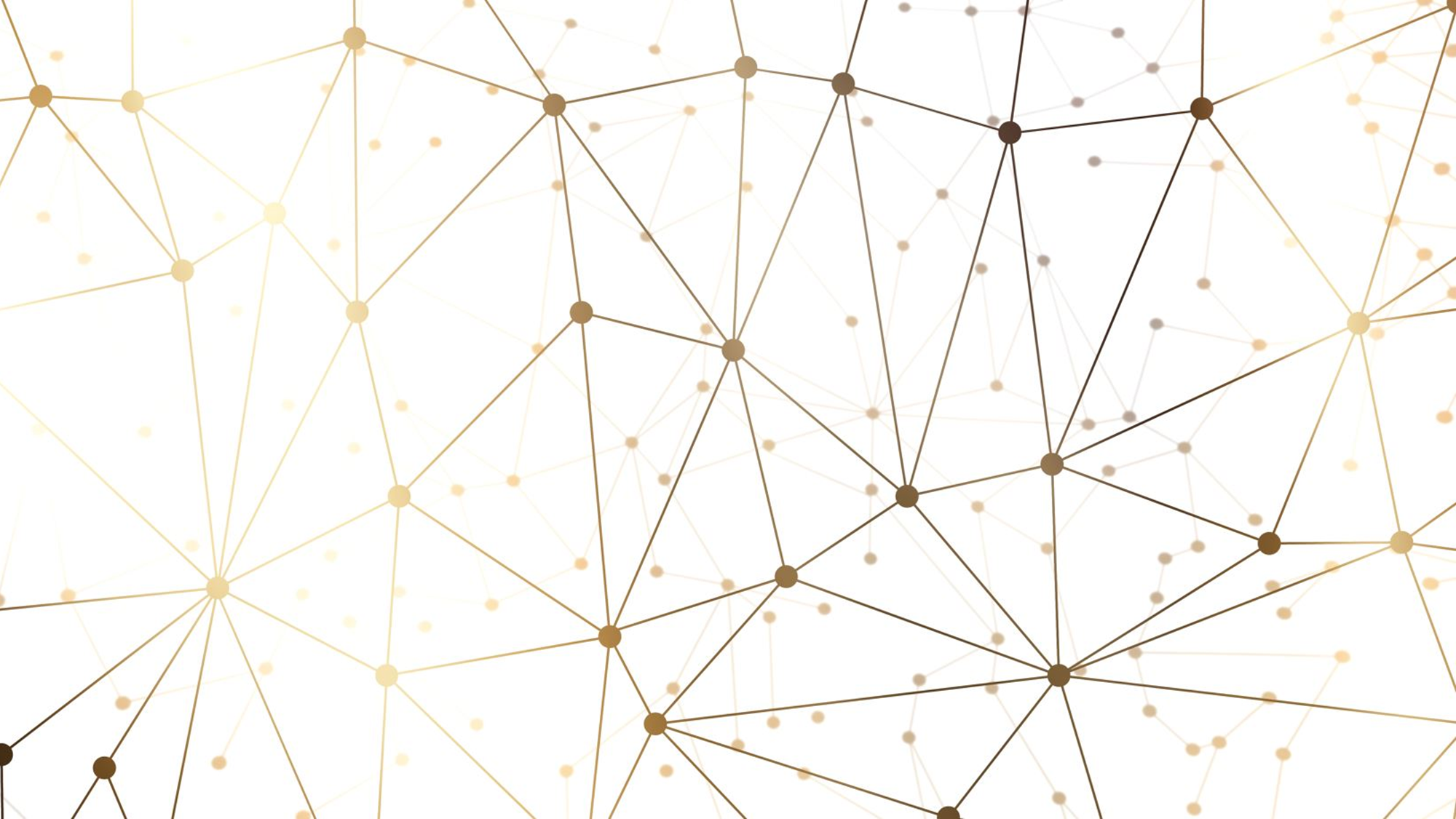 ZATVOREN
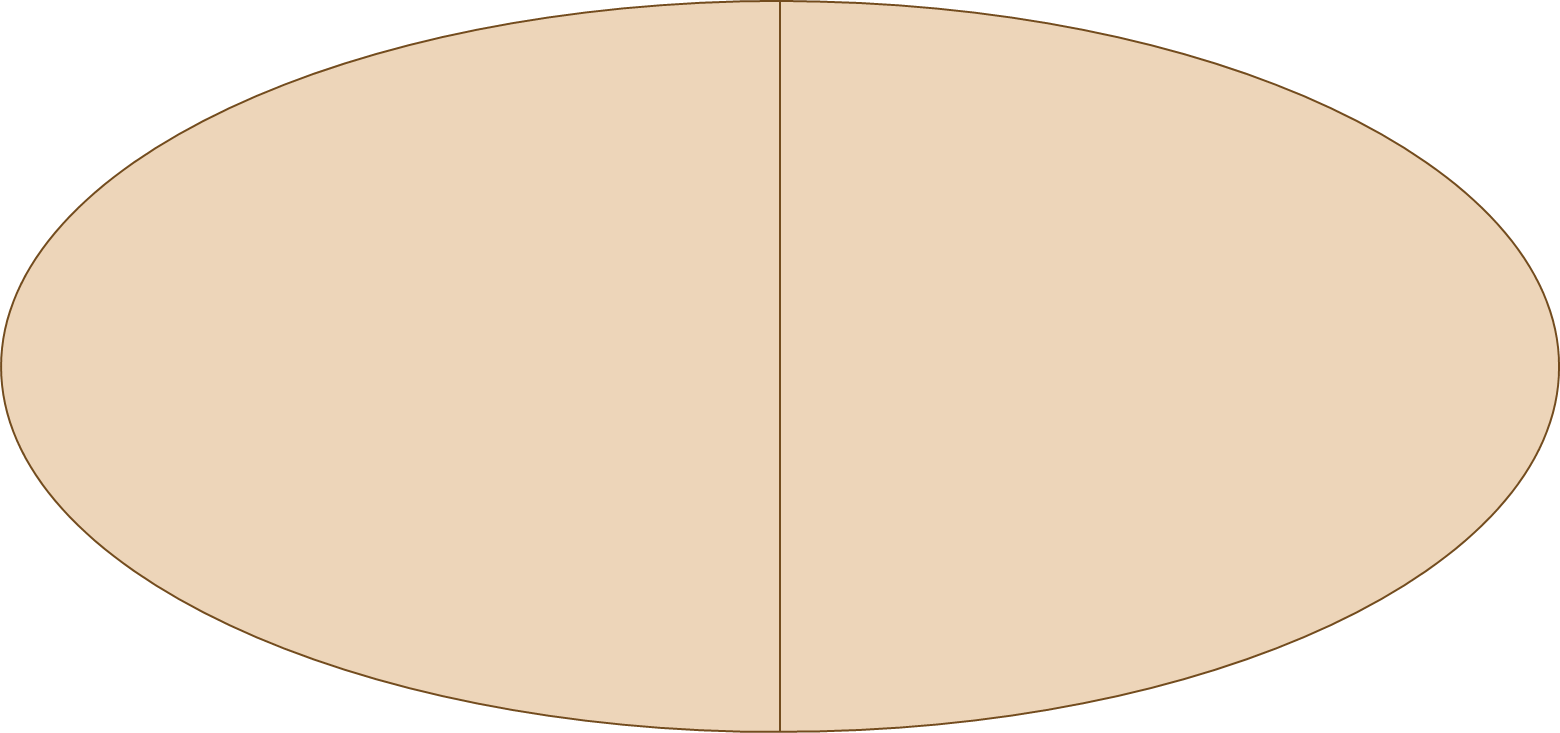 INTERAKCIJA
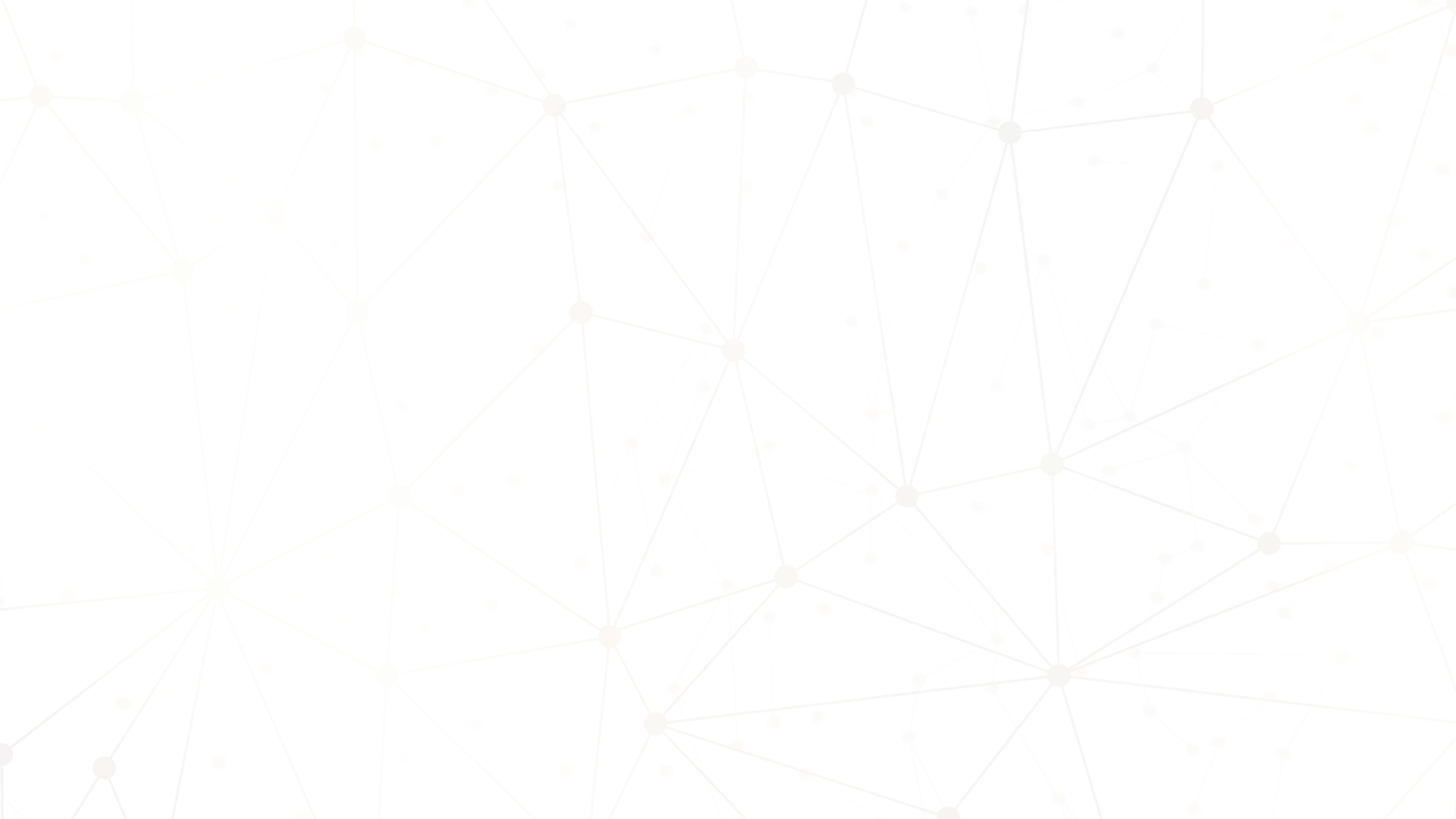 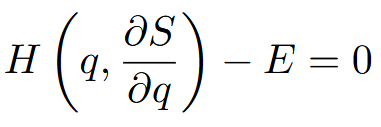 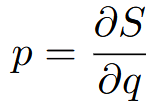 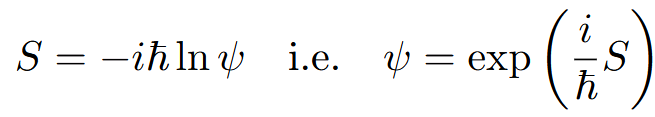 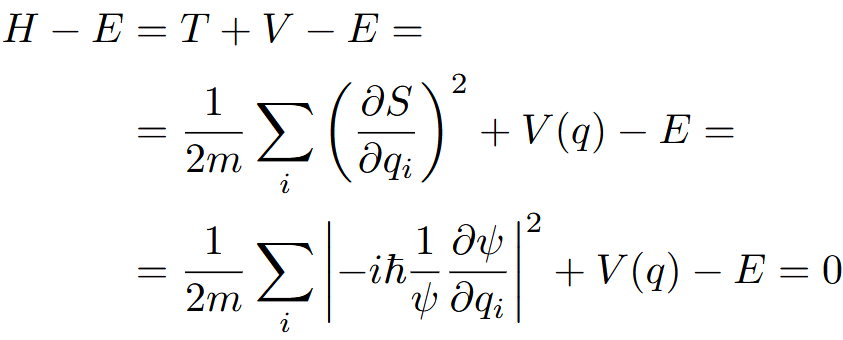 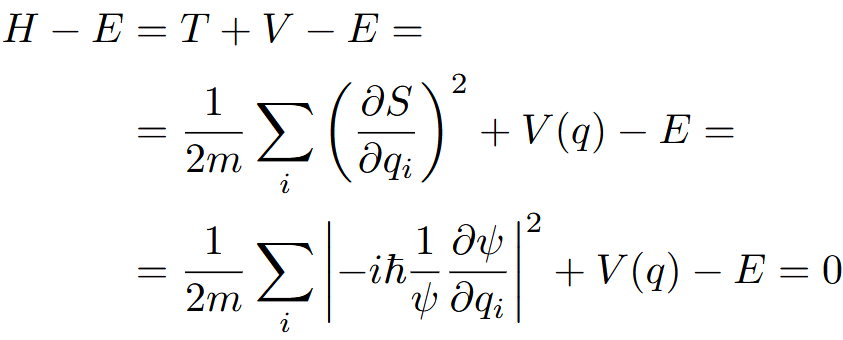 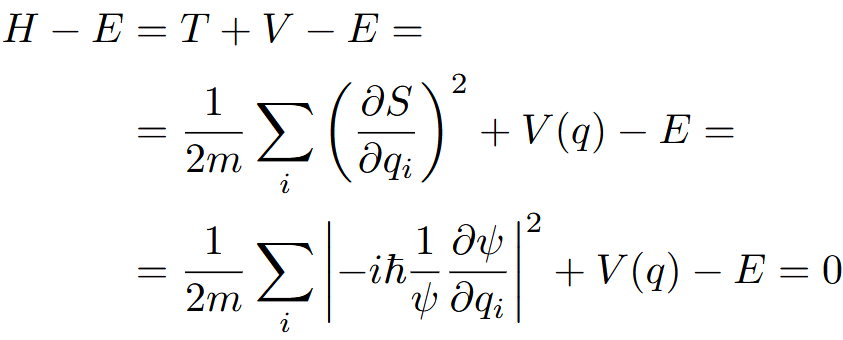 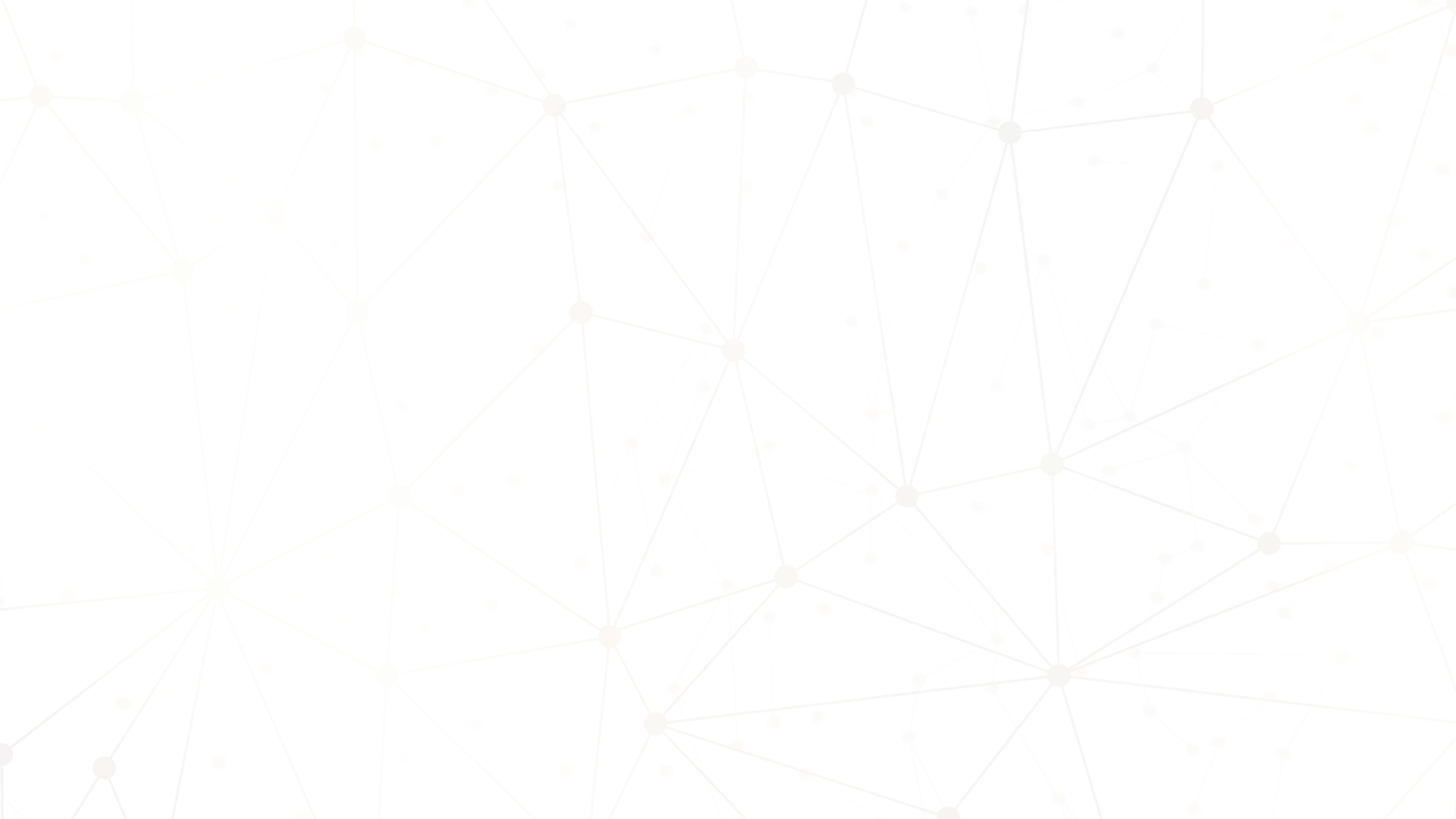 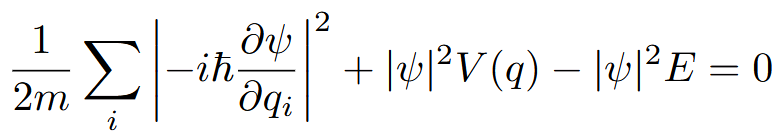 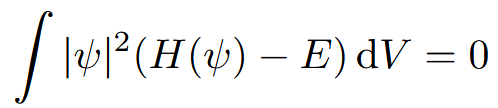 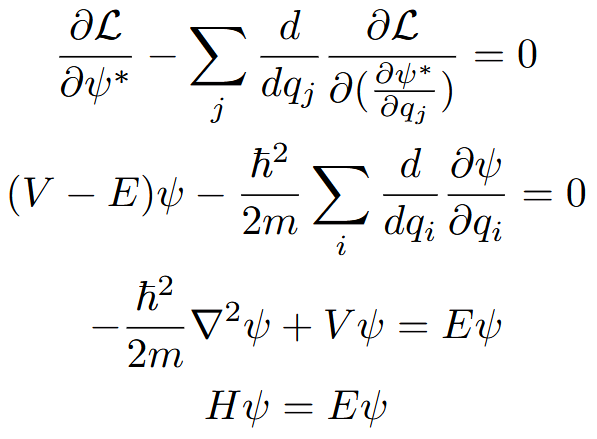 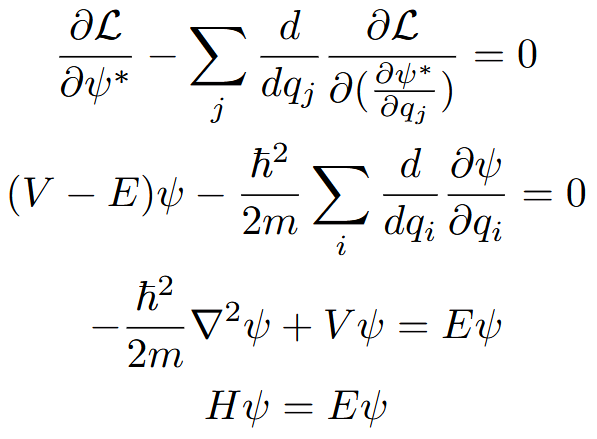 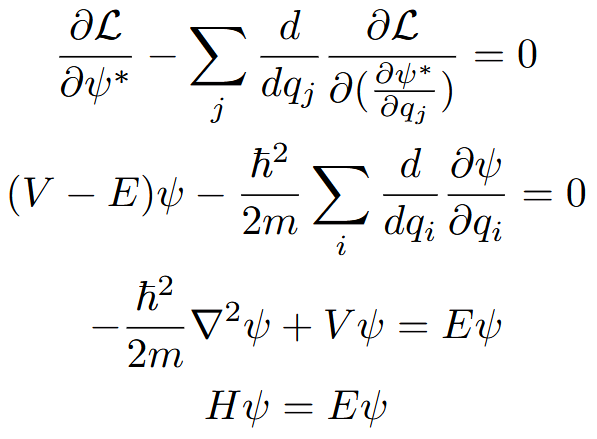 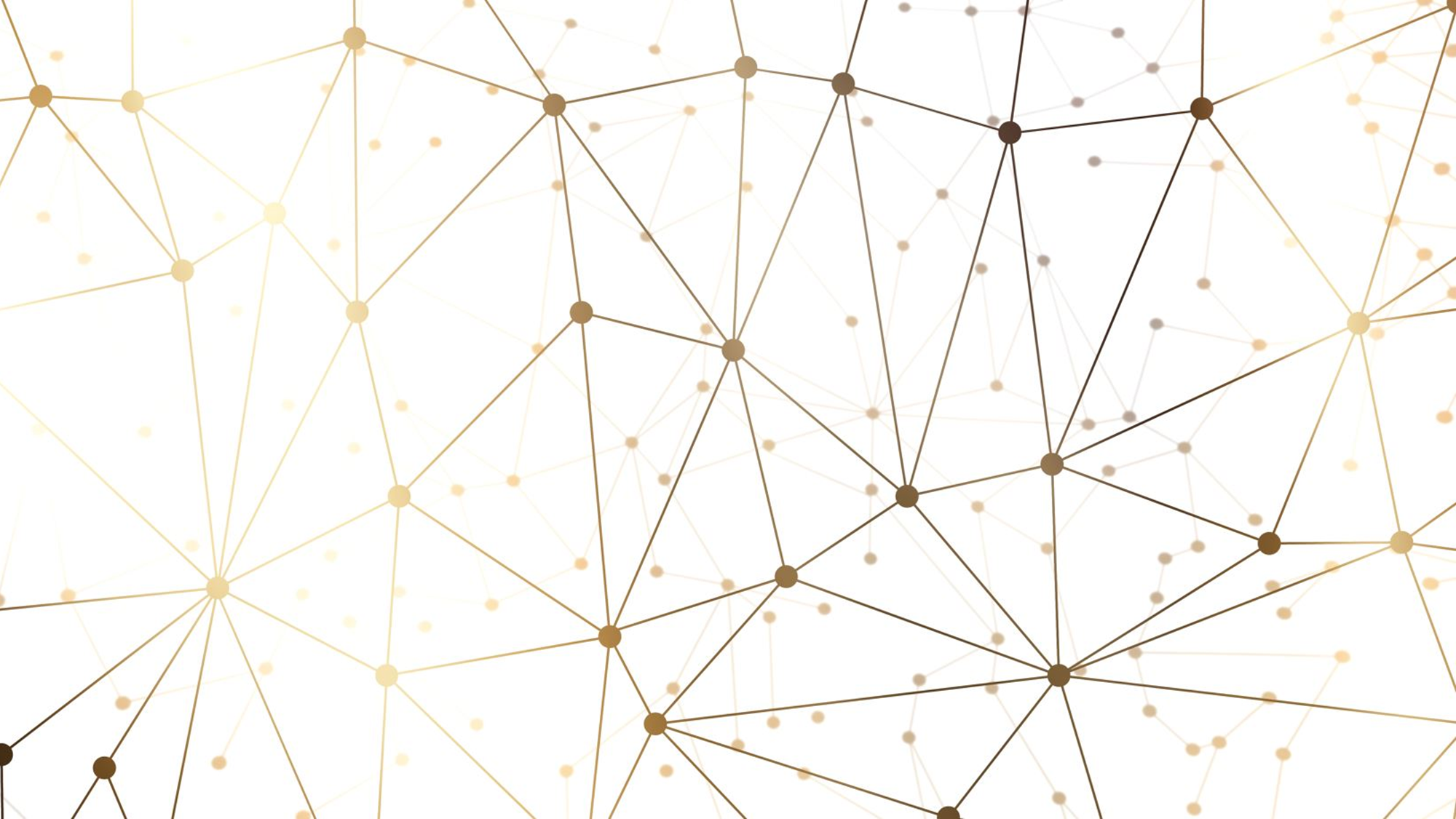 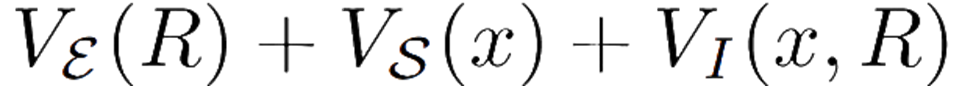 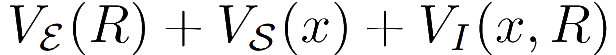 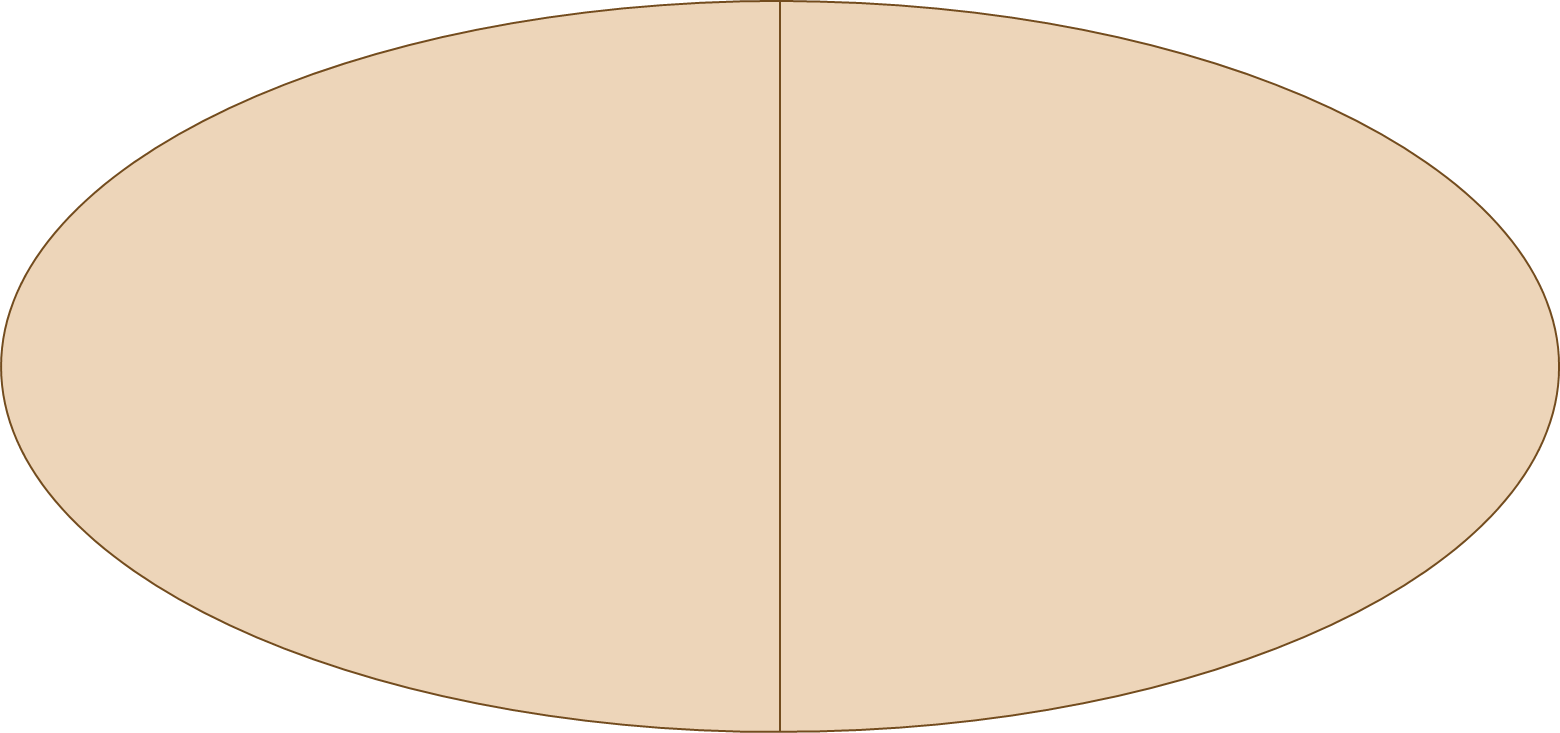 INTERAKCIJA
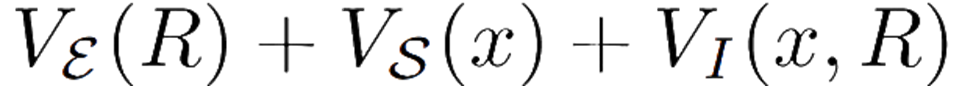 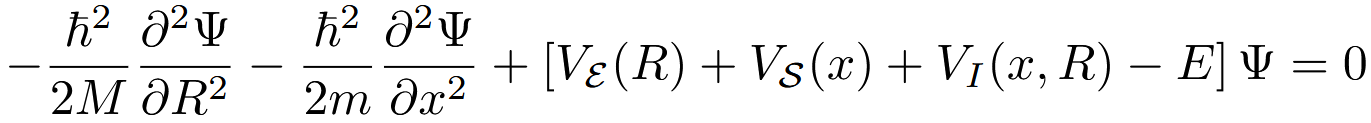 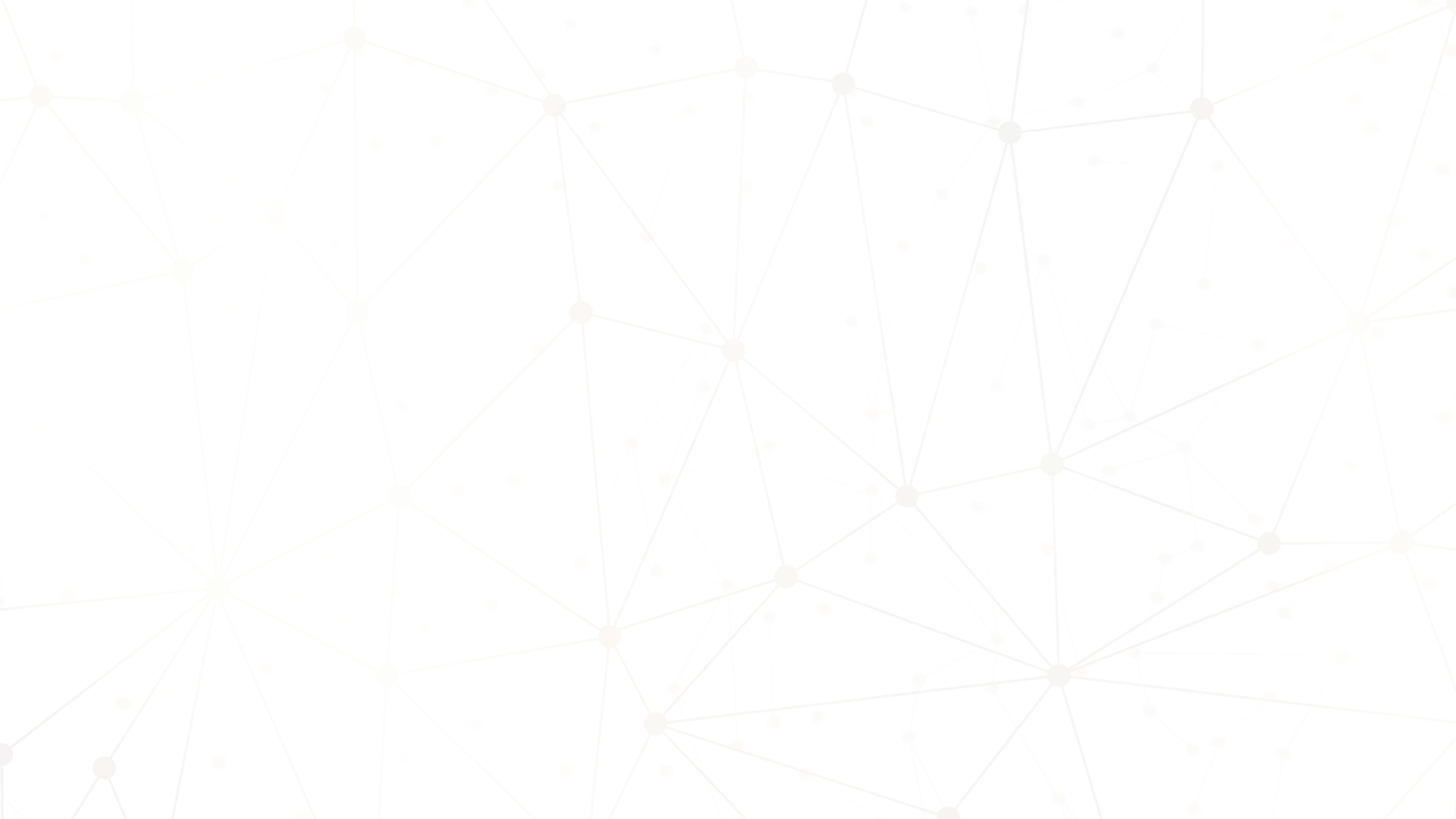 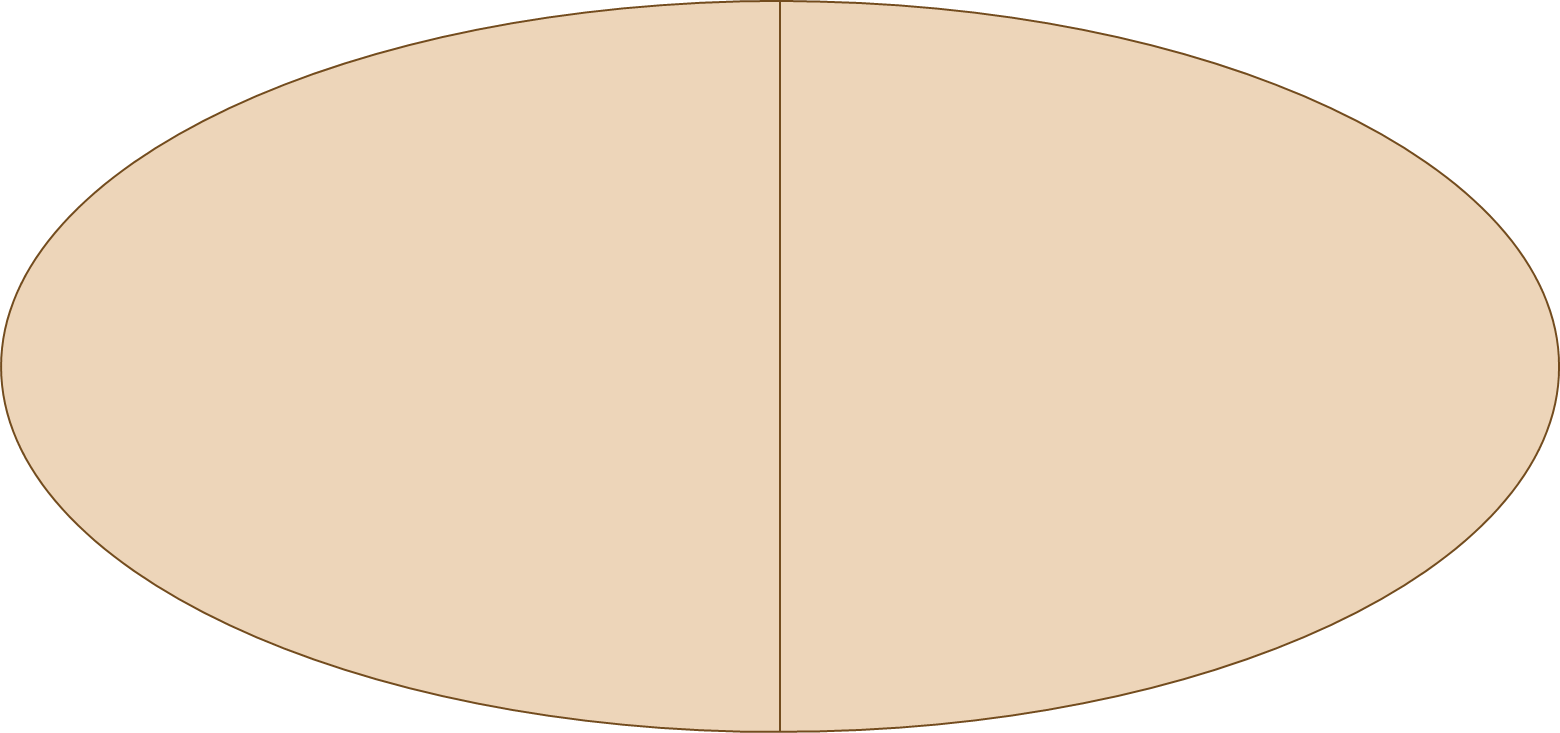 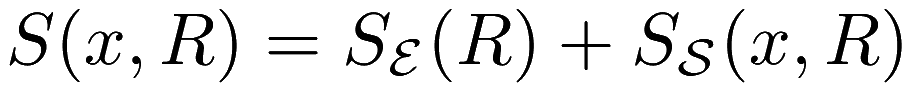 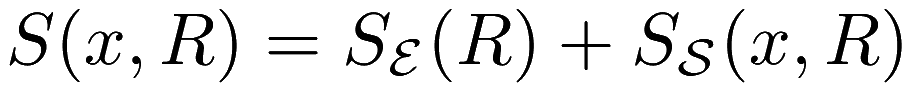 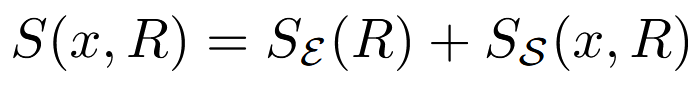 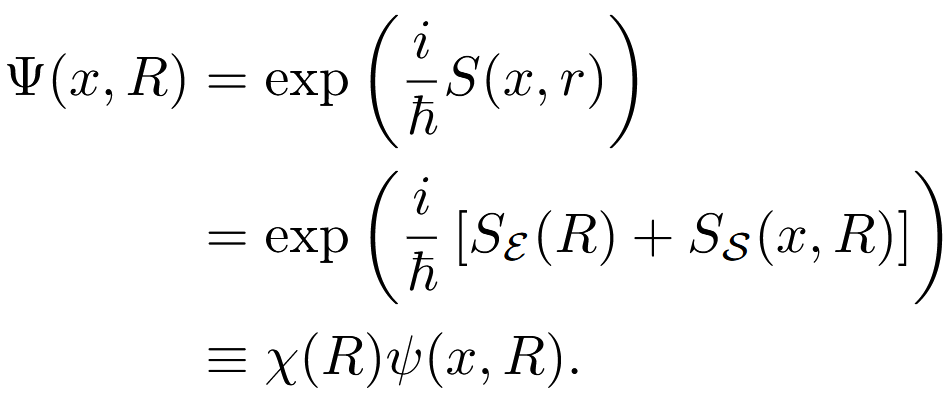 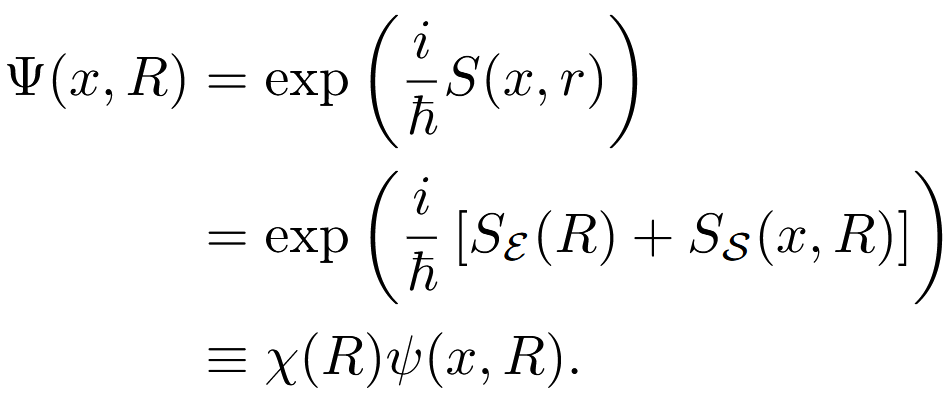 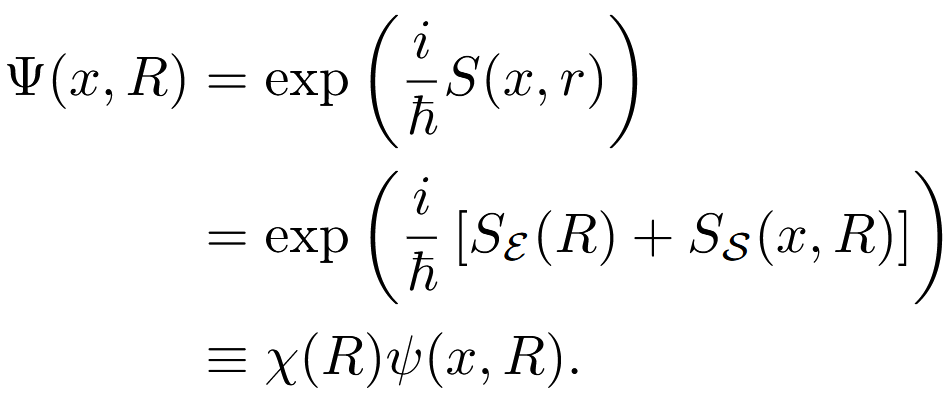 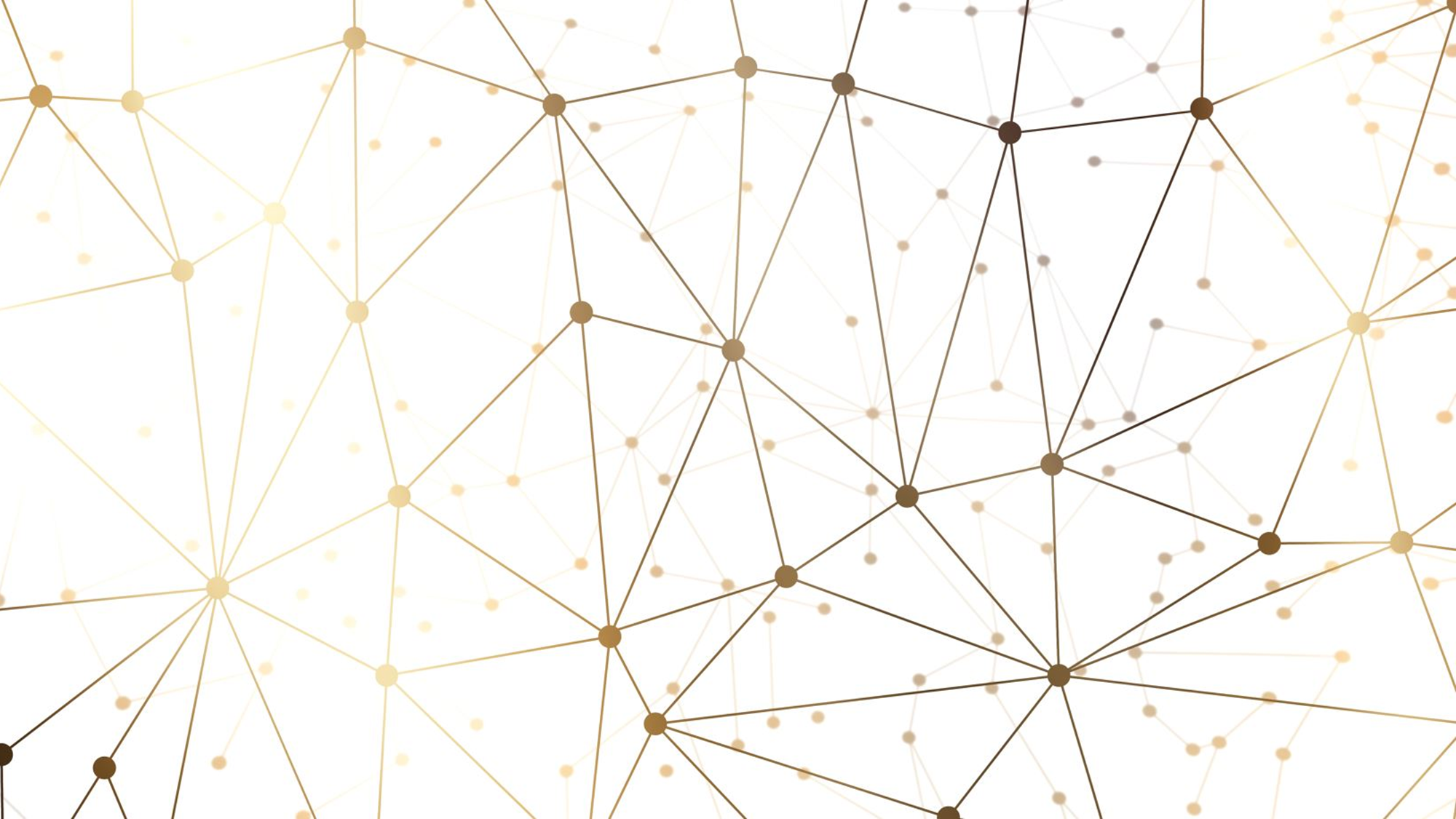 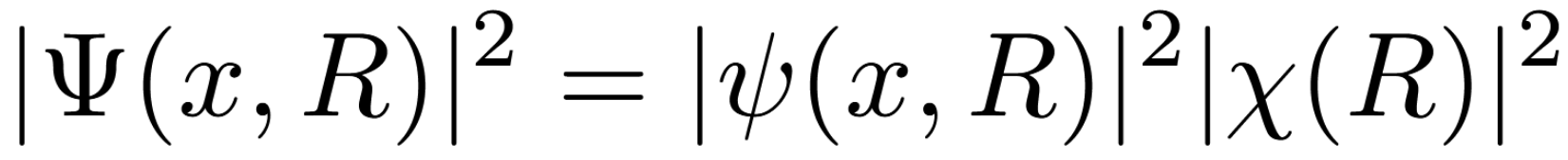 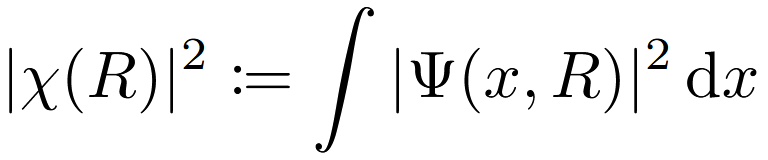 GRANIČNA GUSTOĆA VJEROJATNOSTI (eng. marginal)
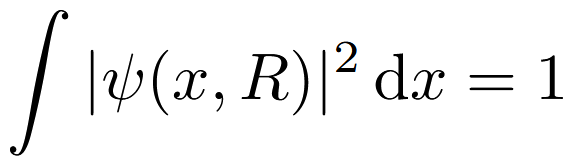 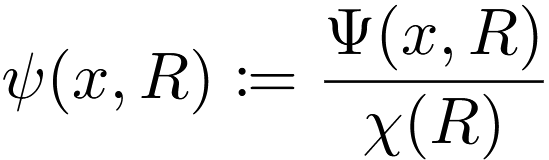 UVJETNA GUSTOĆA VJEROJATNOSTI (eng. conditional)
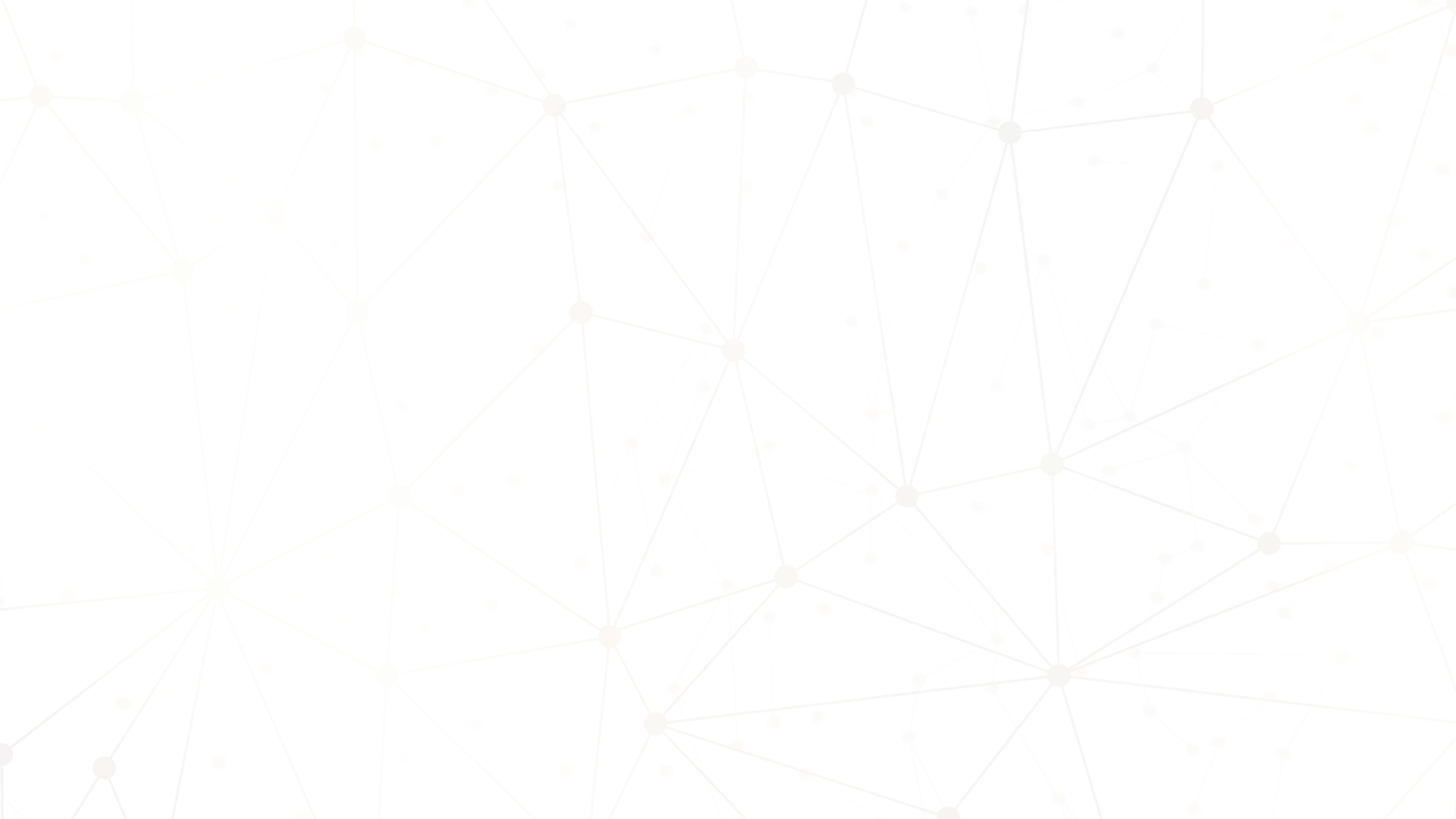 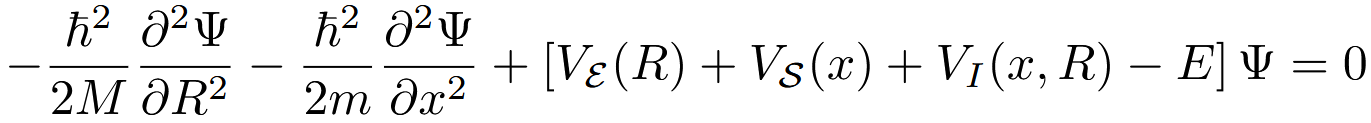 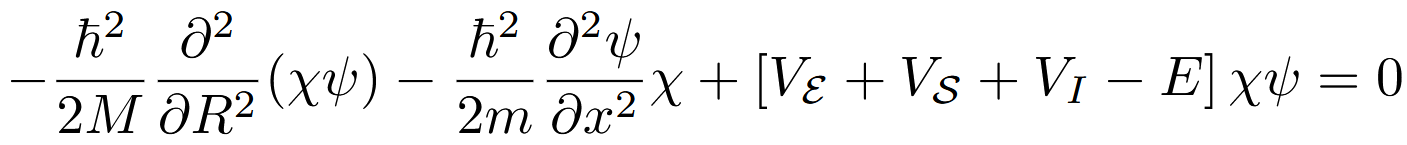 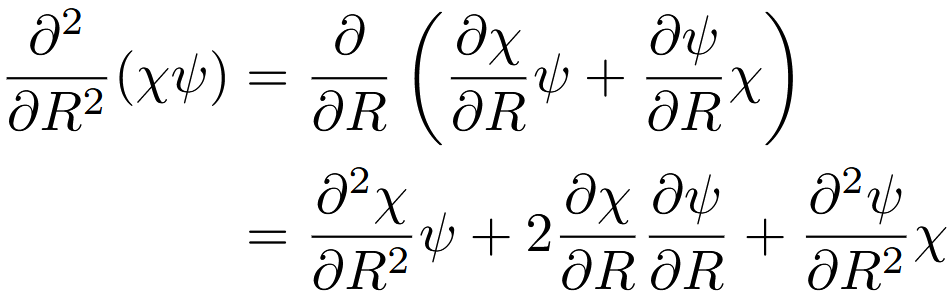 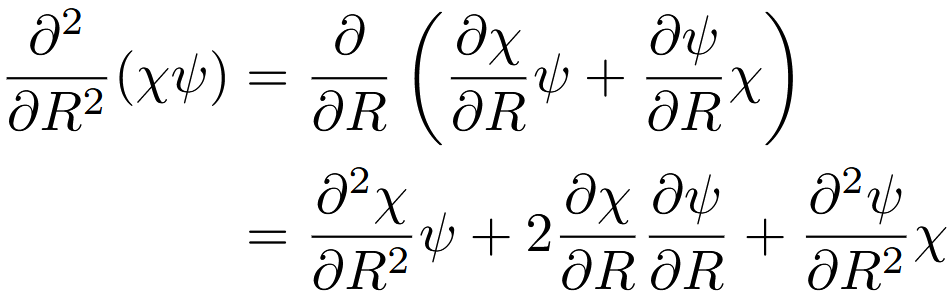 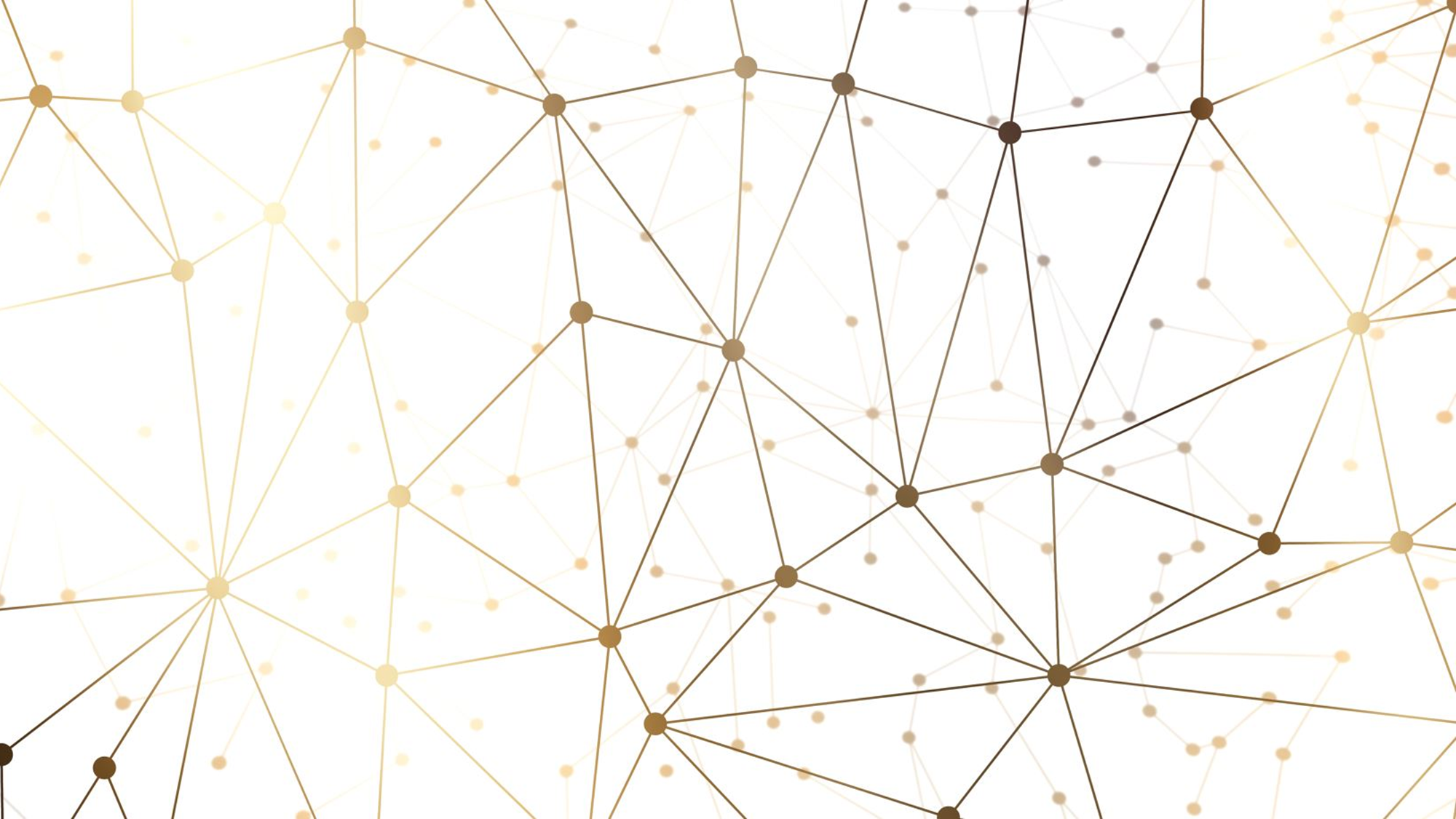 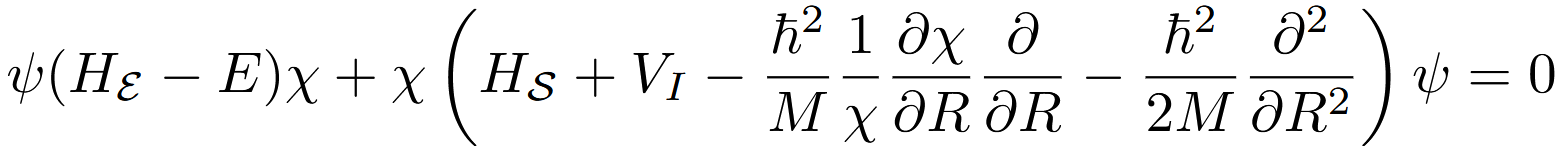 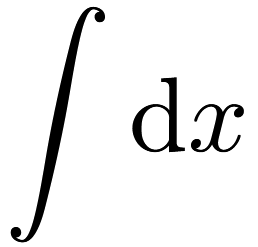 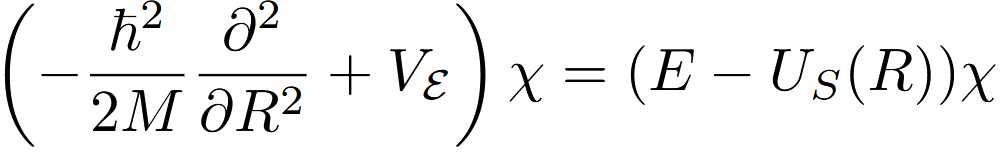 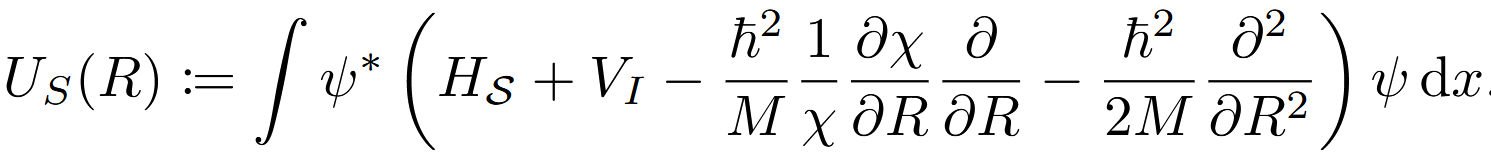 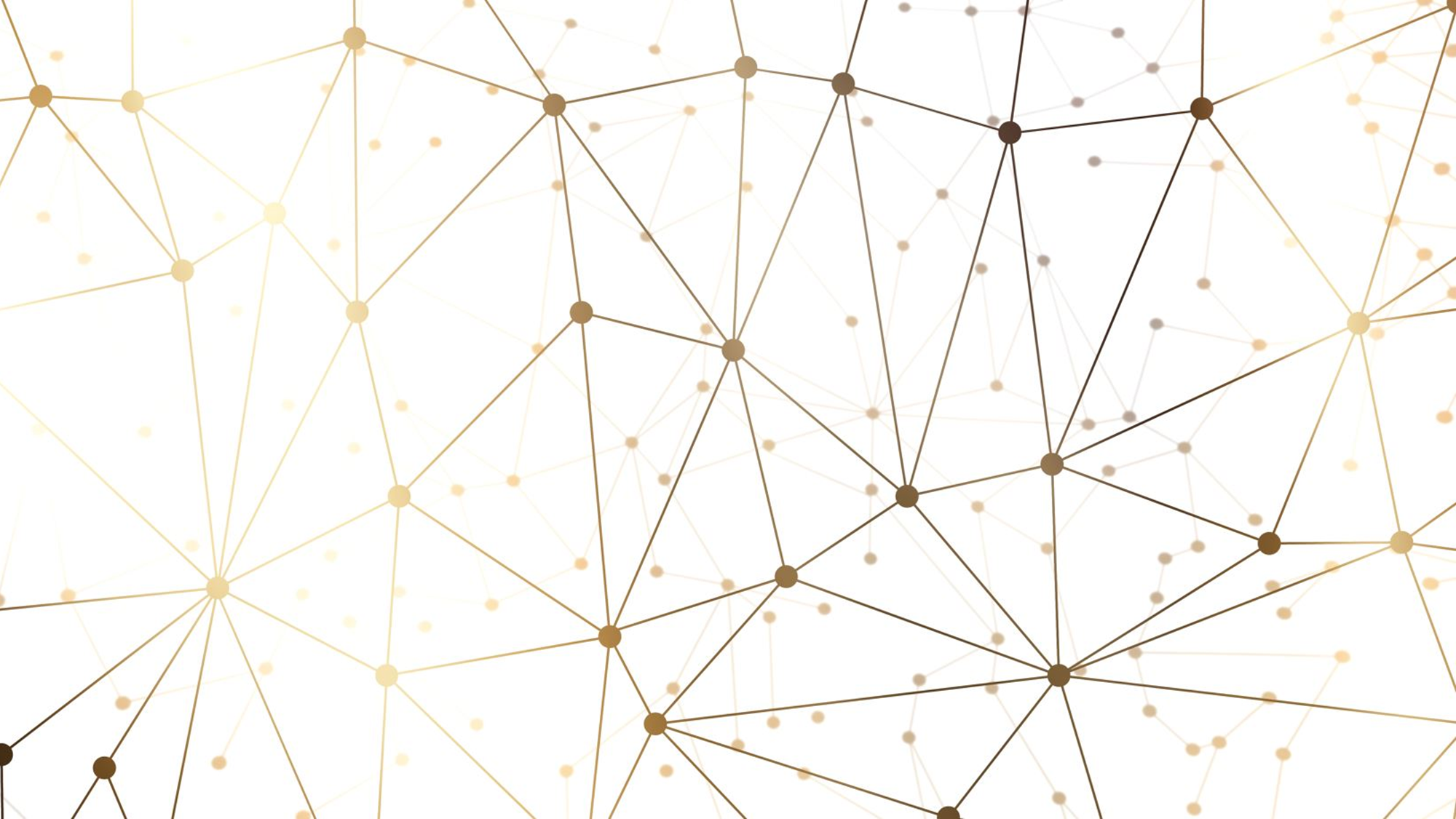 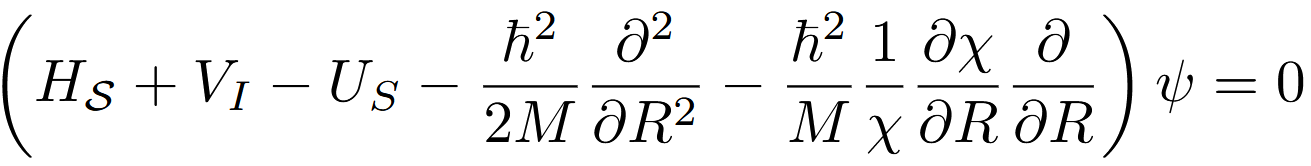 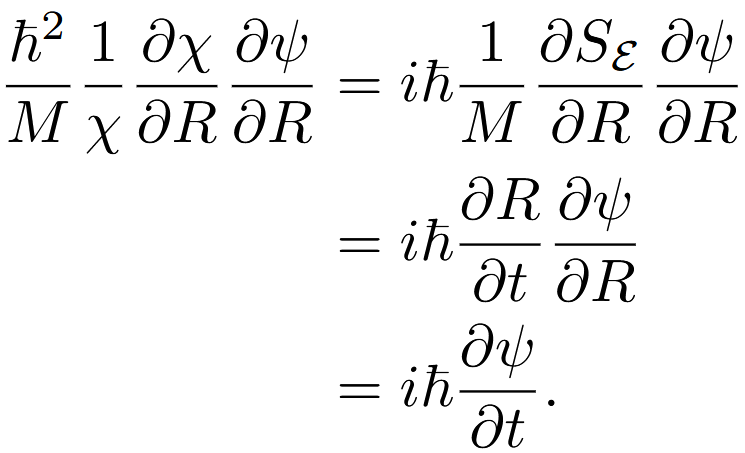 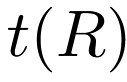 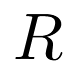 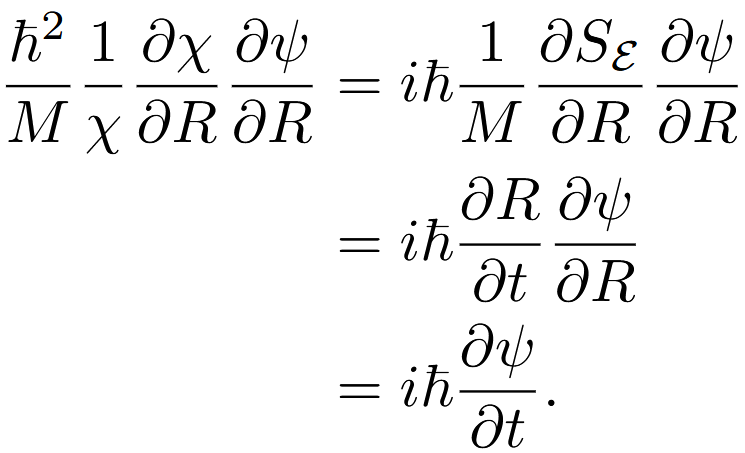 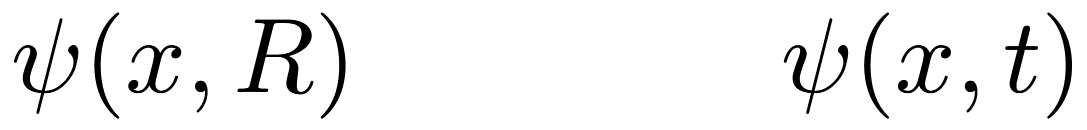 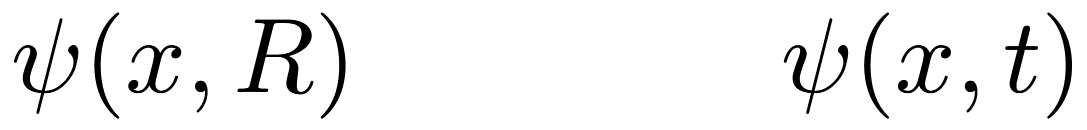 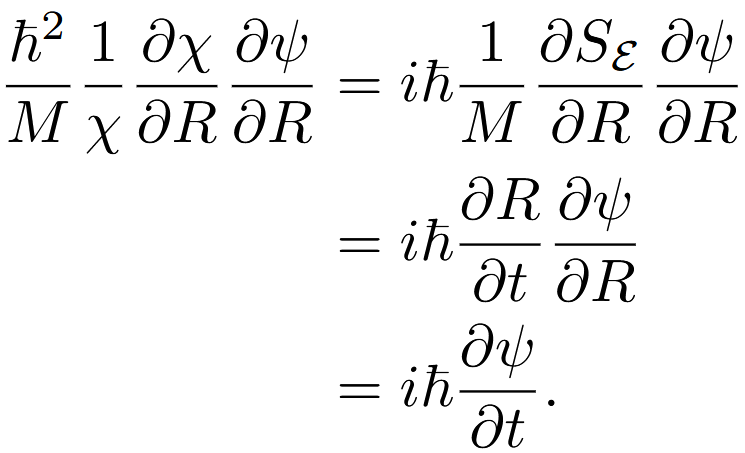 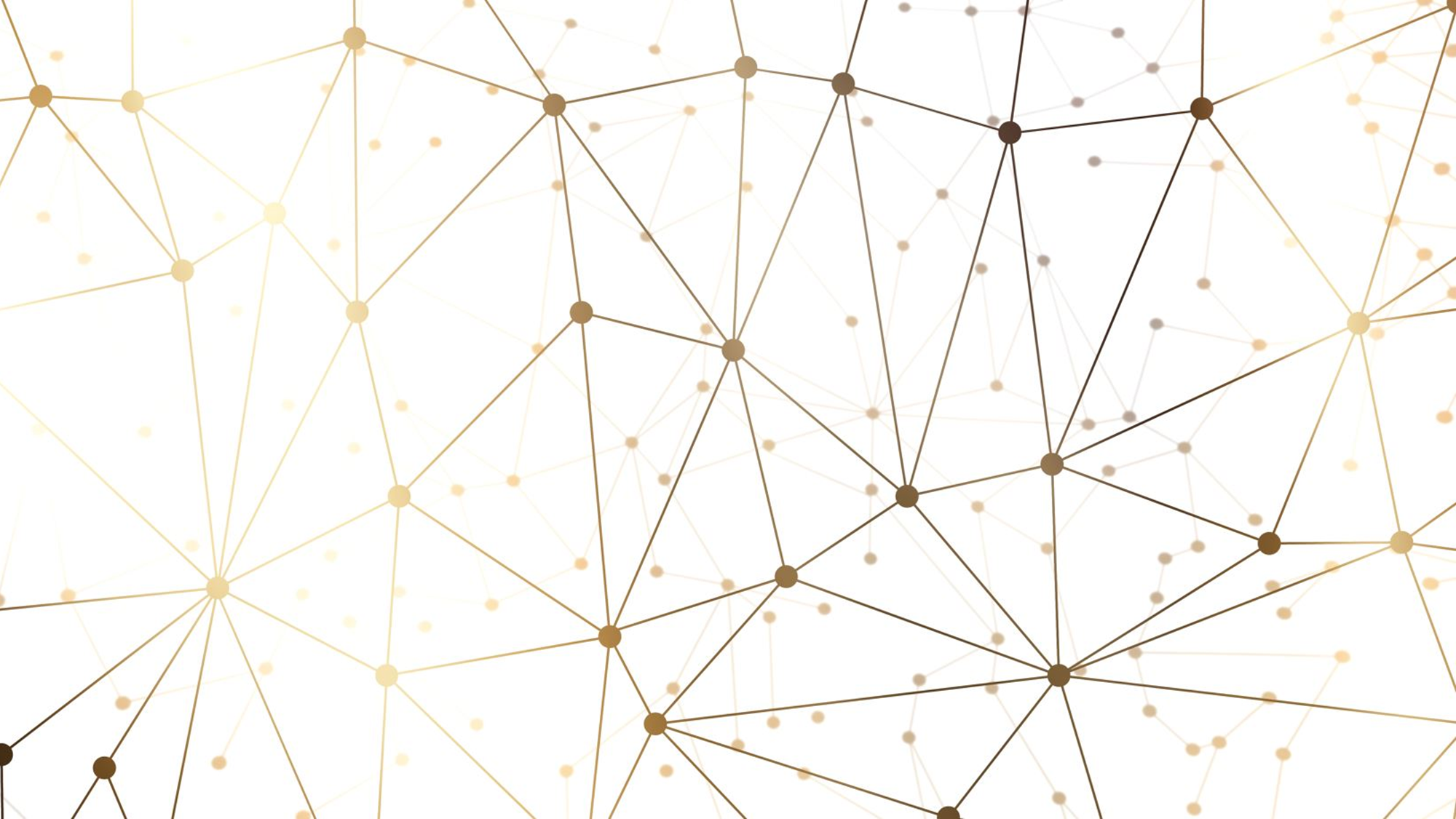 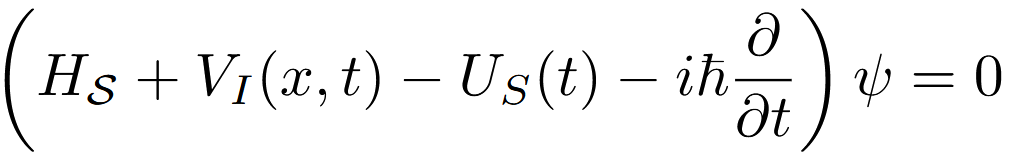 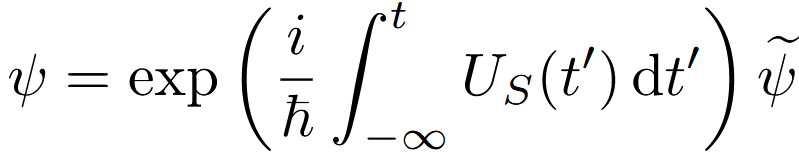 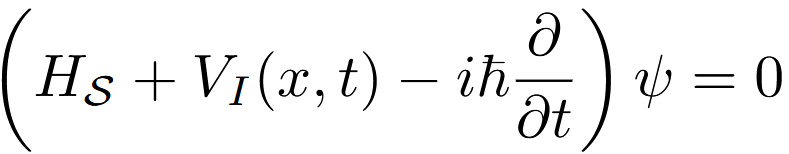 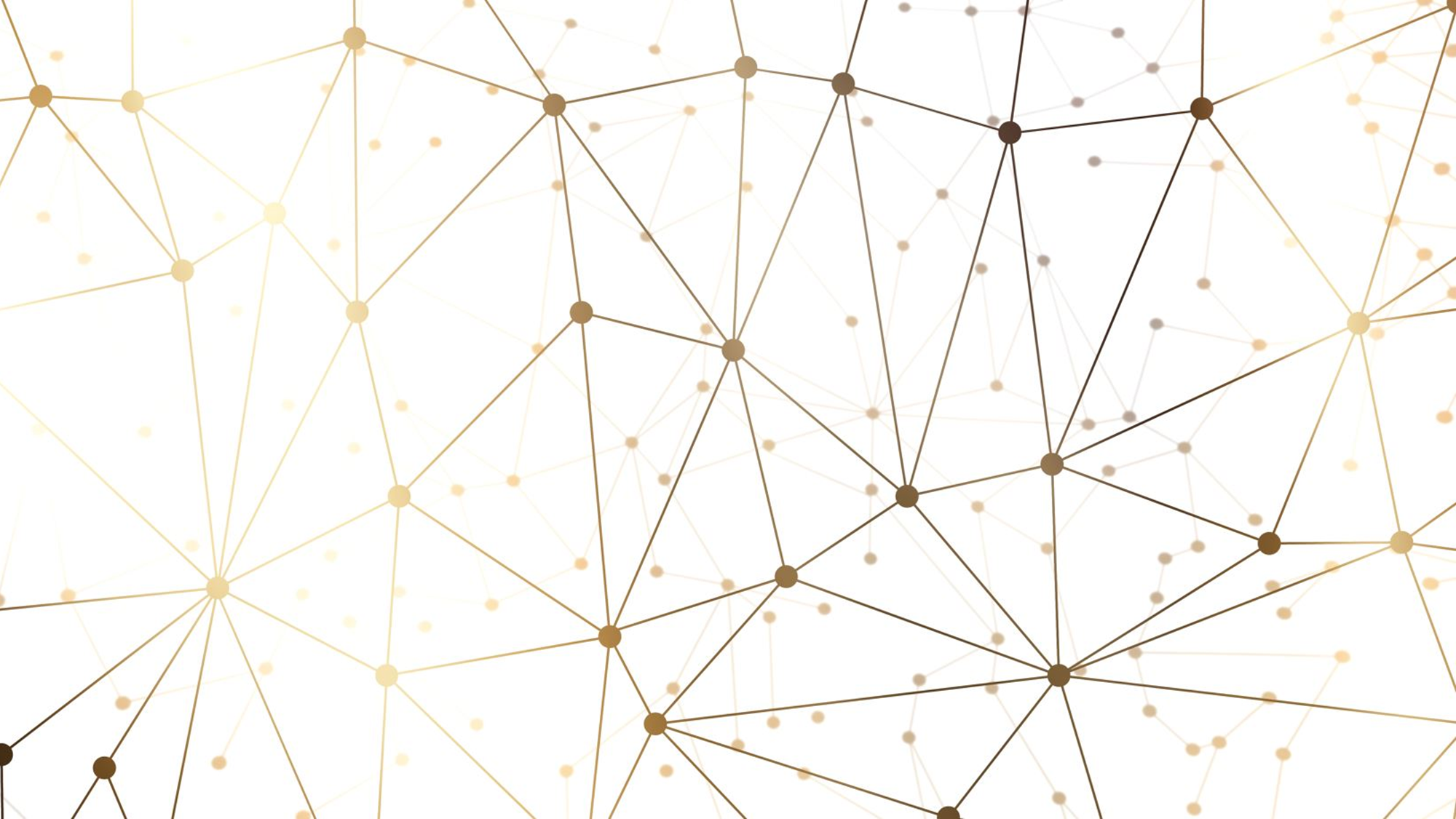 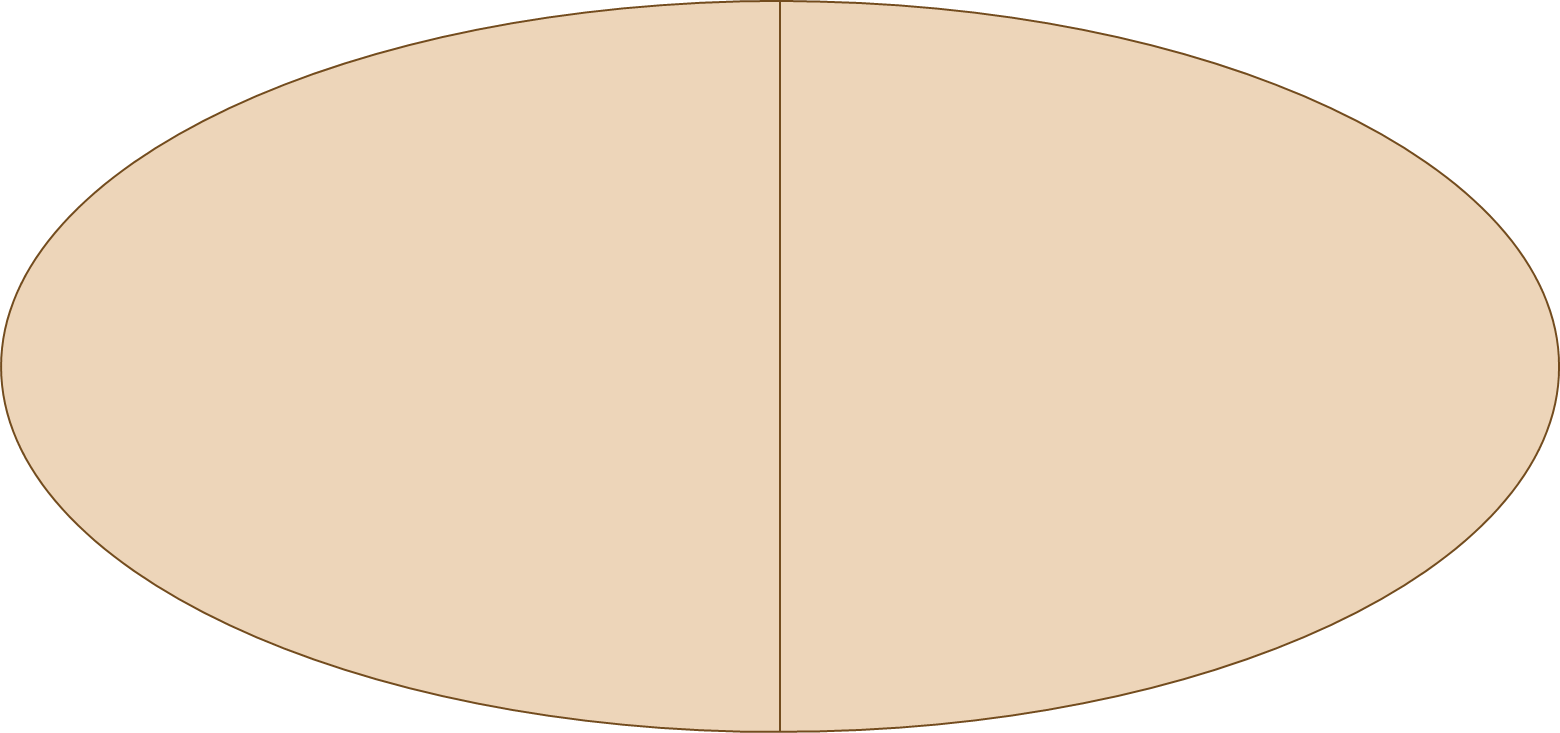 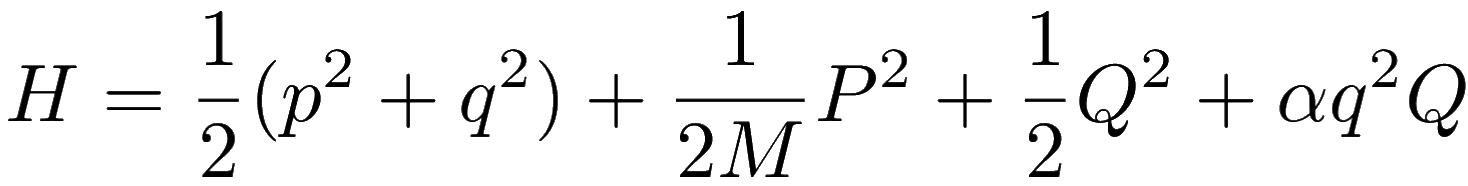 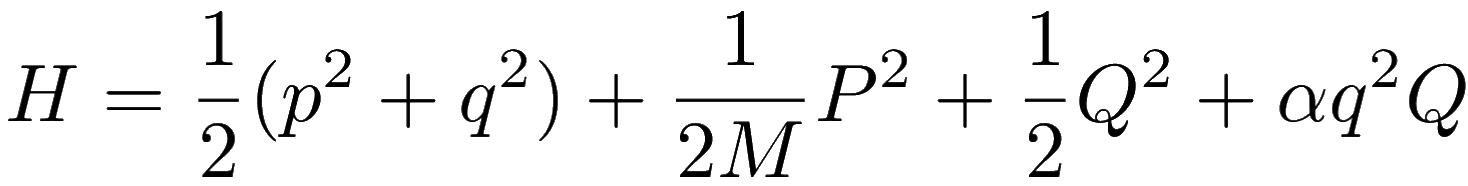 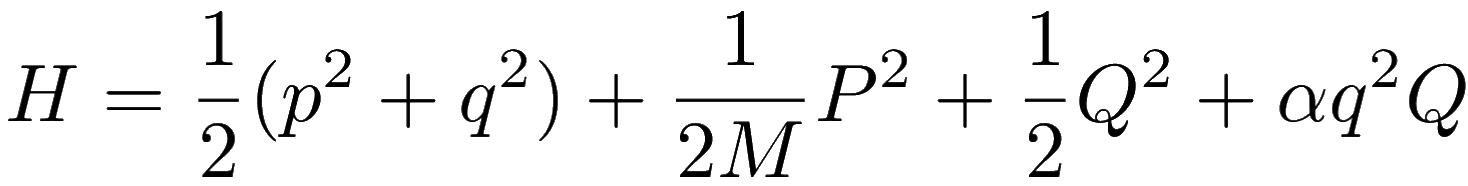 INTERAKCIJA
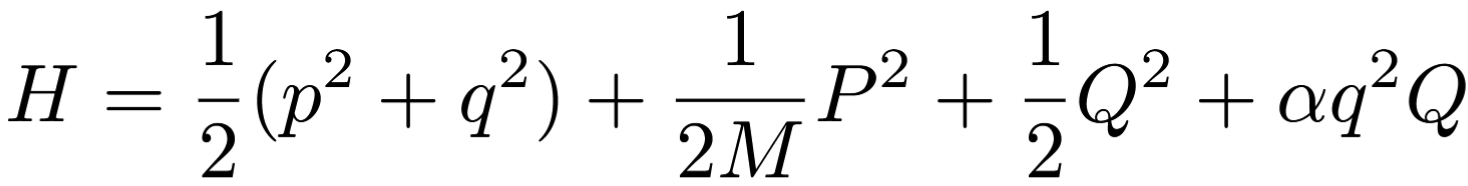 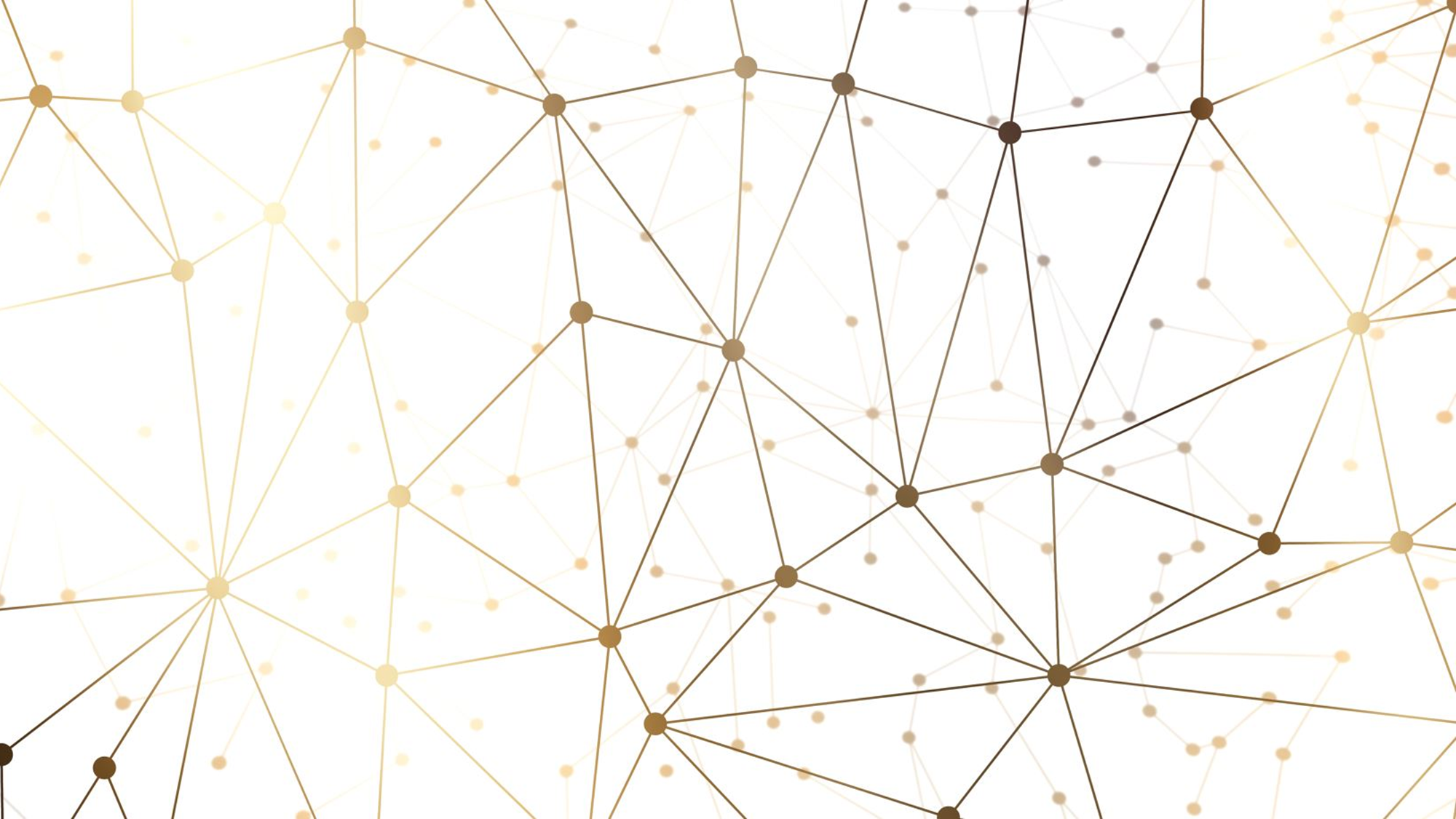 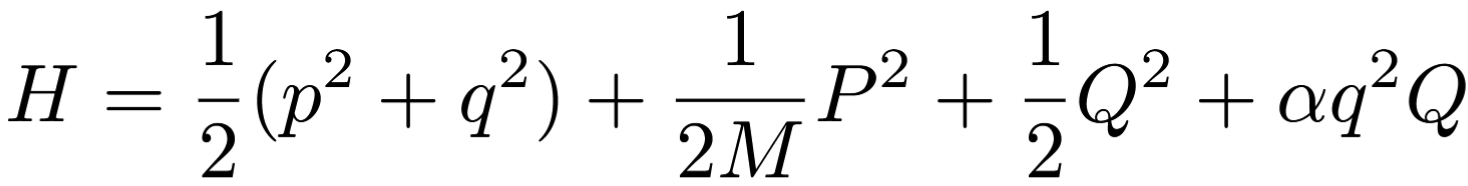 Početno stanje?

 Osnovno stanje ‘pomaknutog’ oscilatora
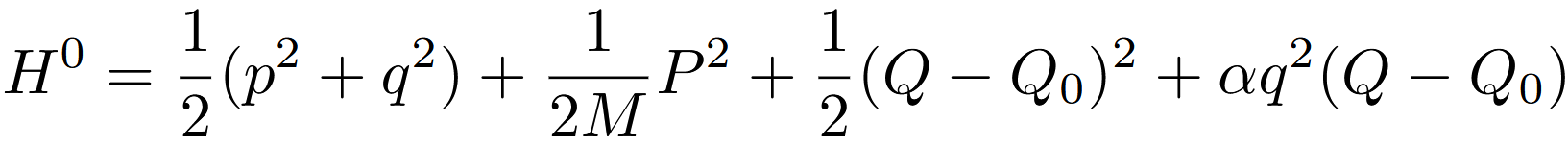 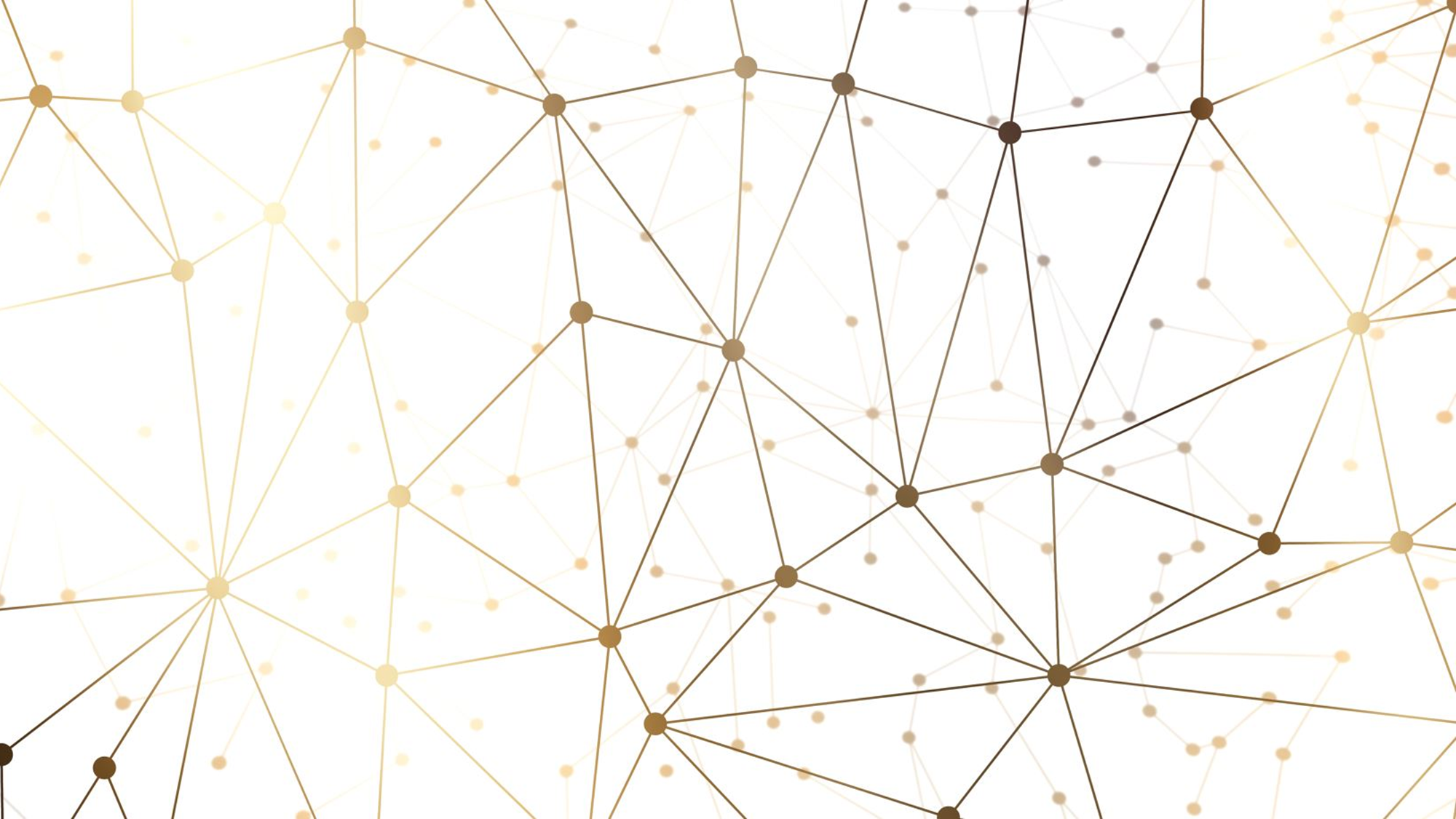 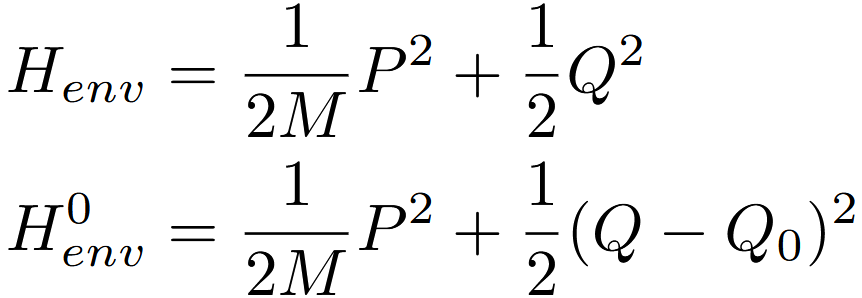 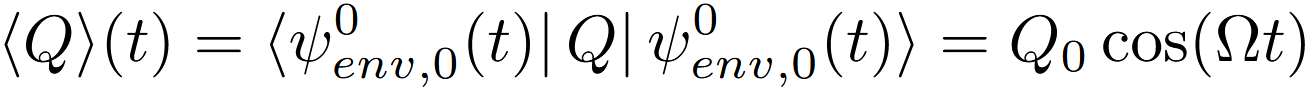 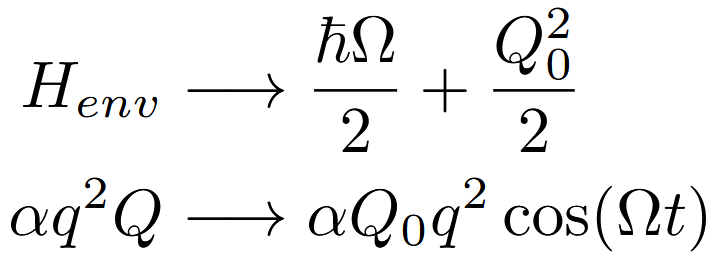 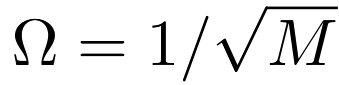 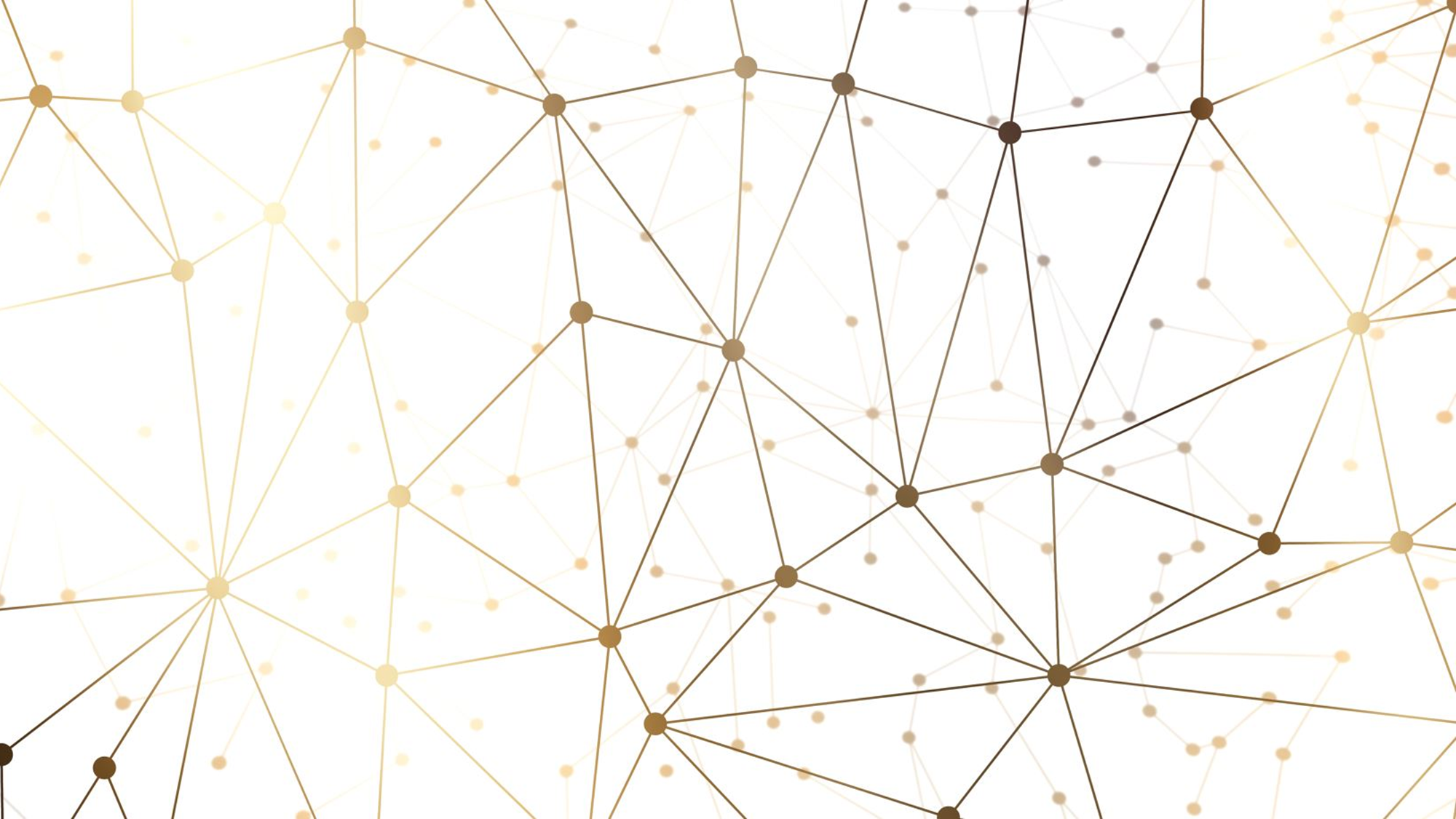 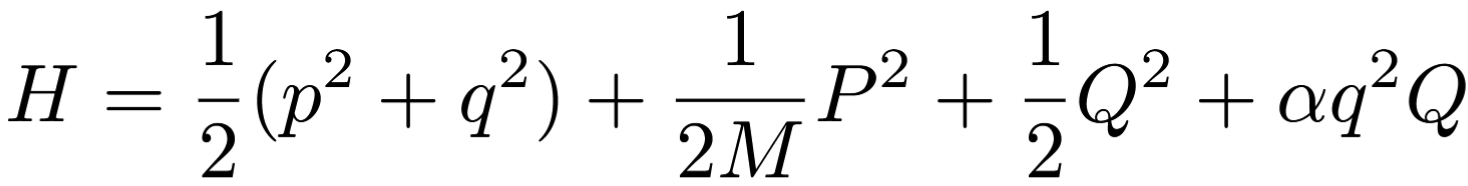 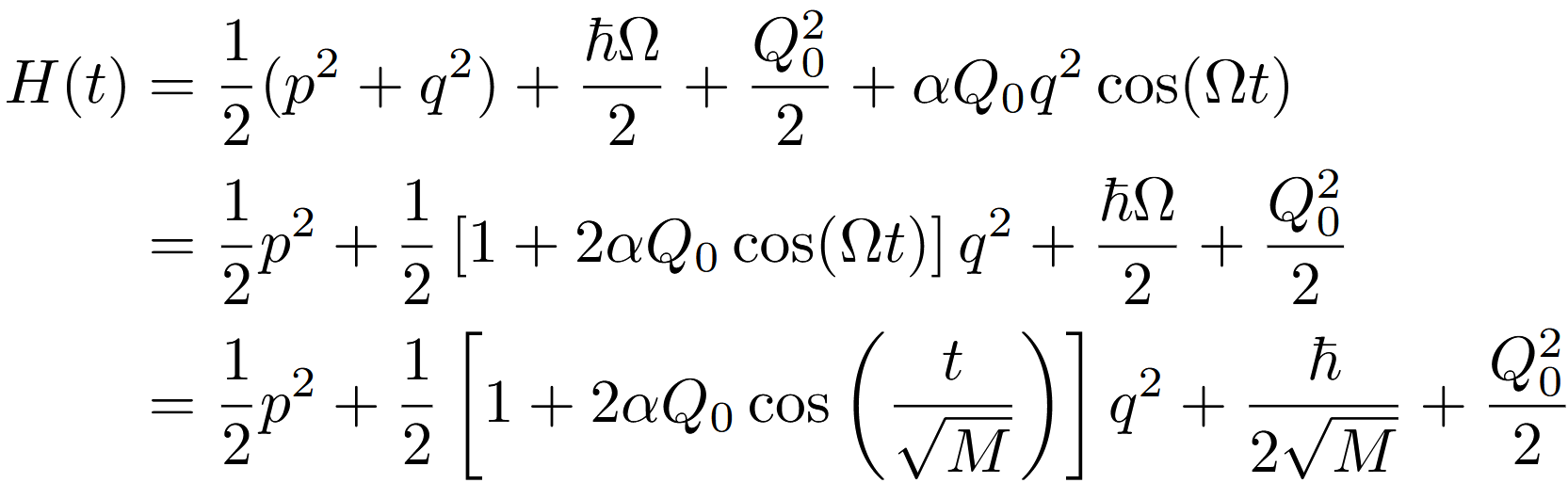 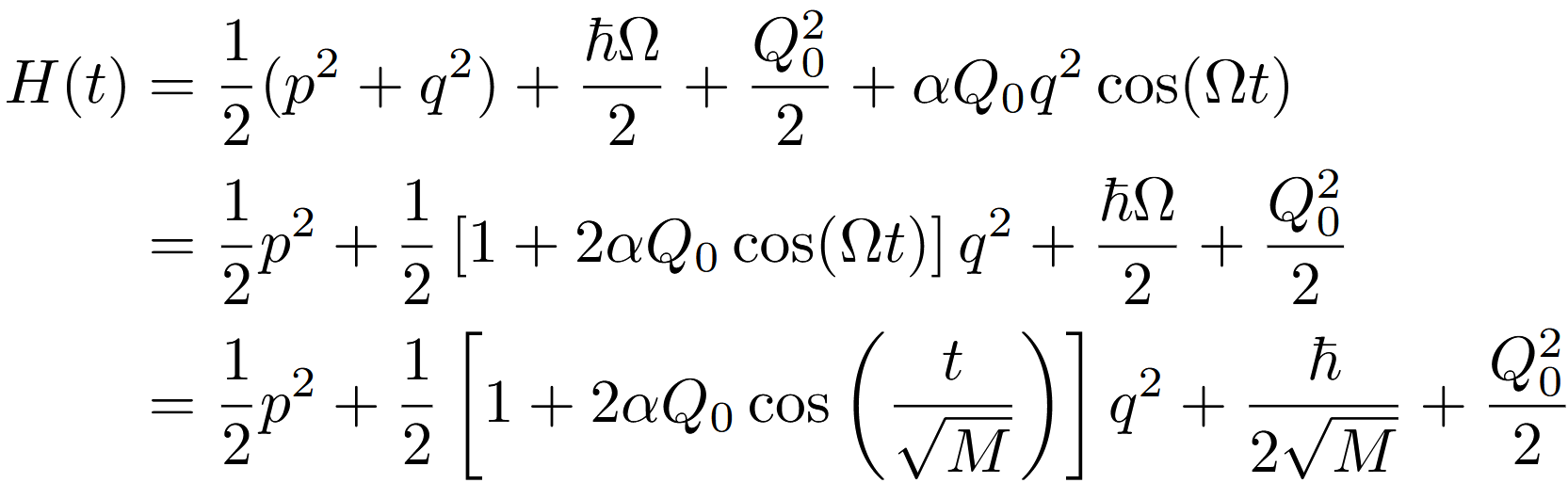 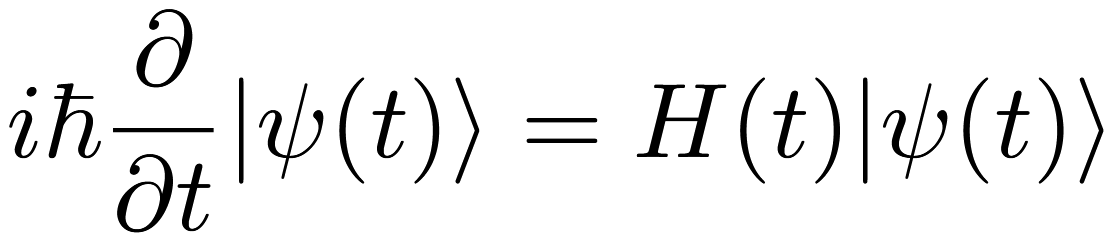 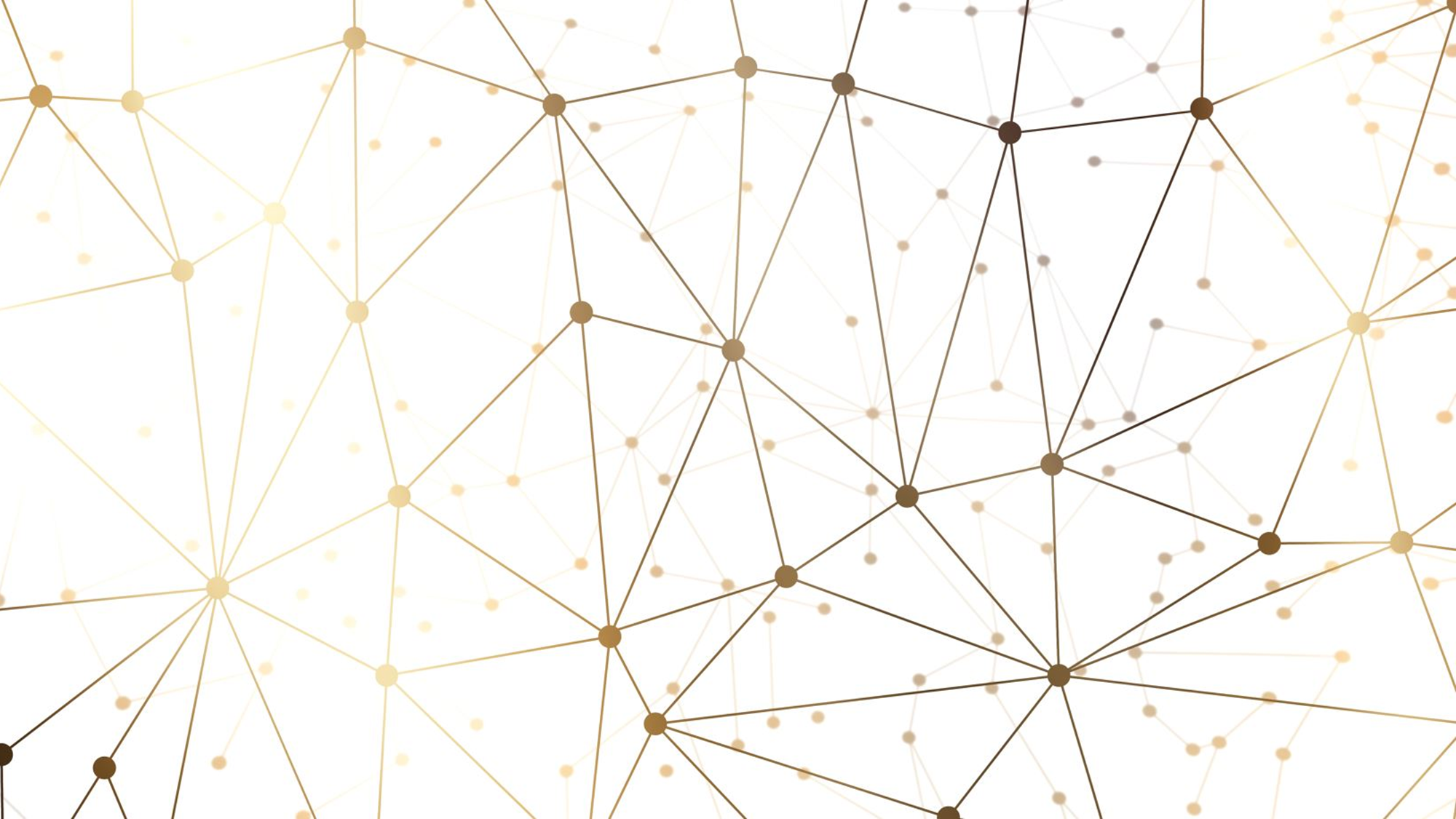 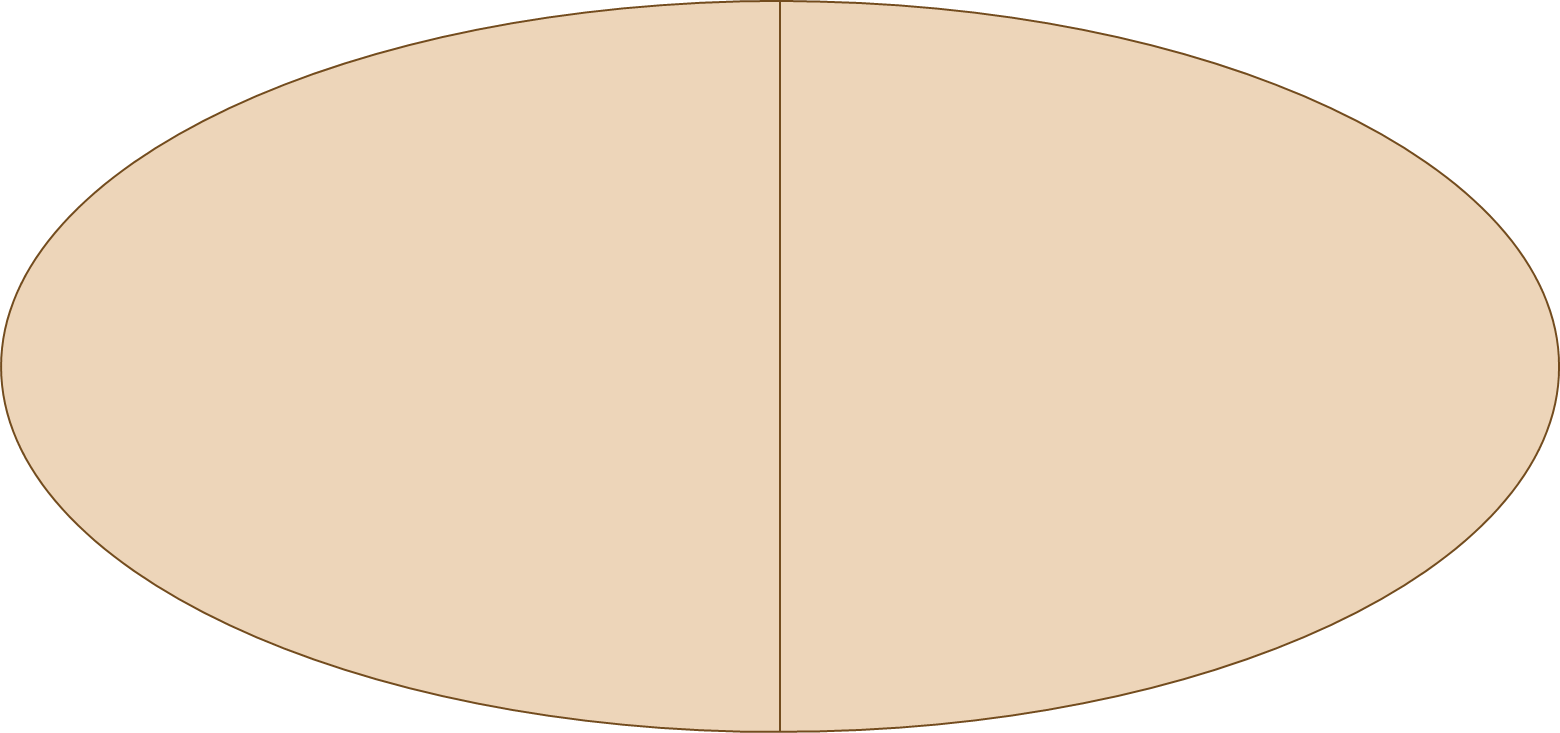 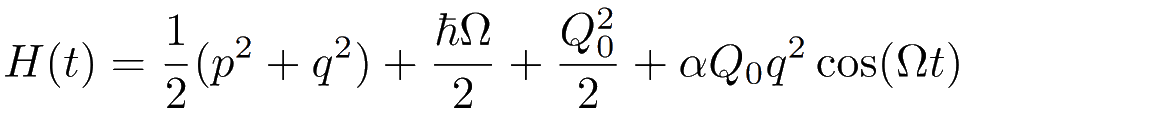 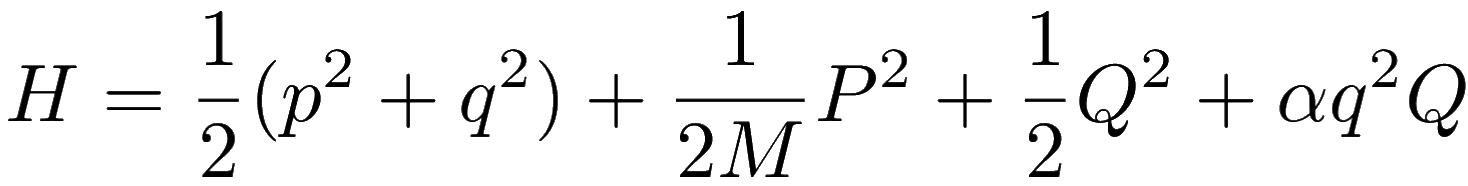 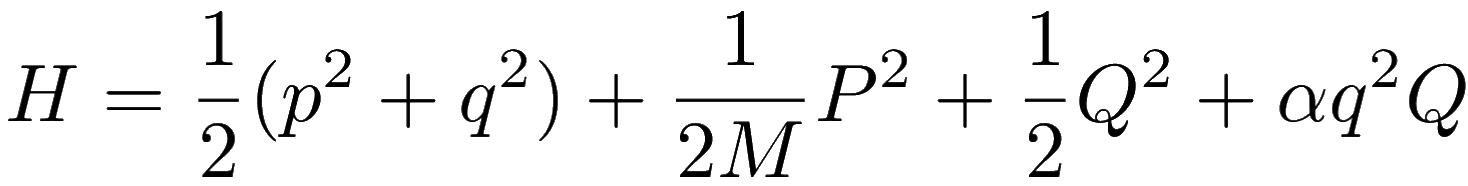 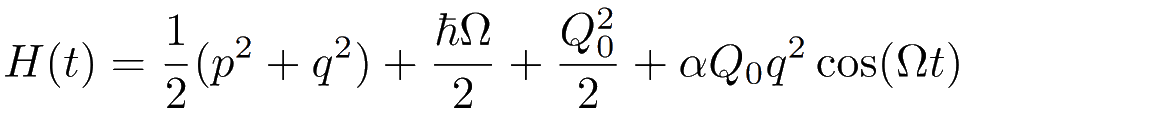 INTERAKCIJA
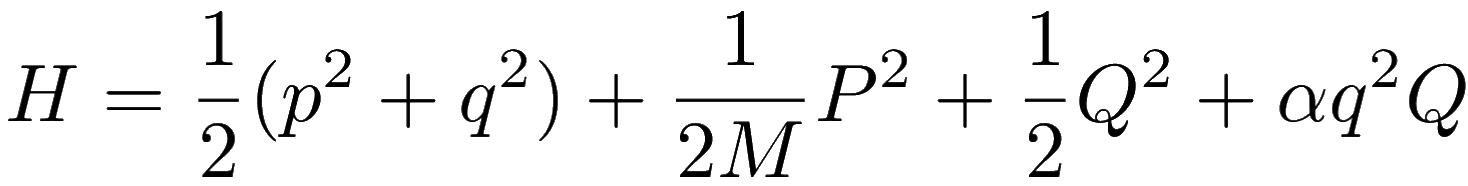 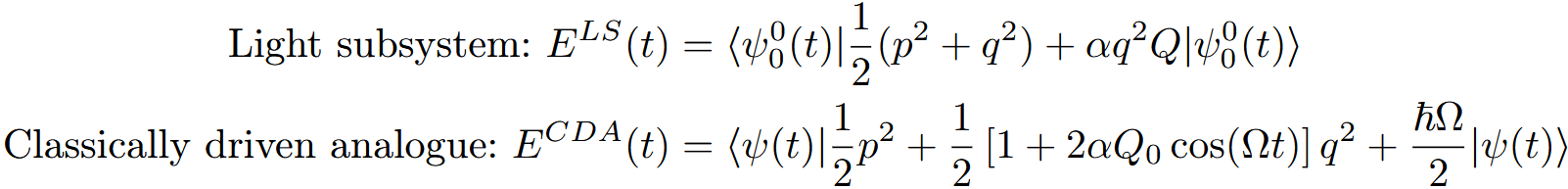 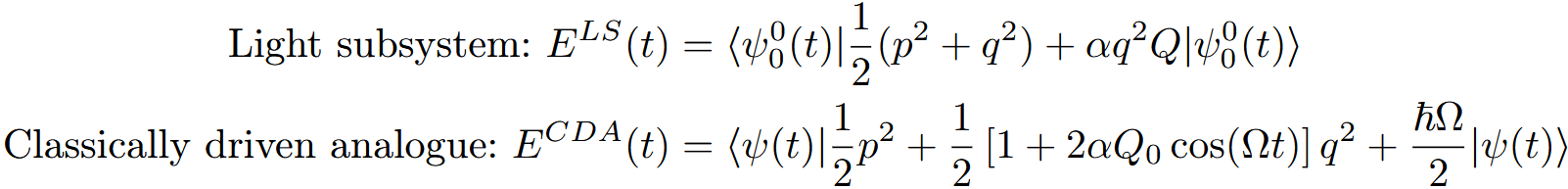 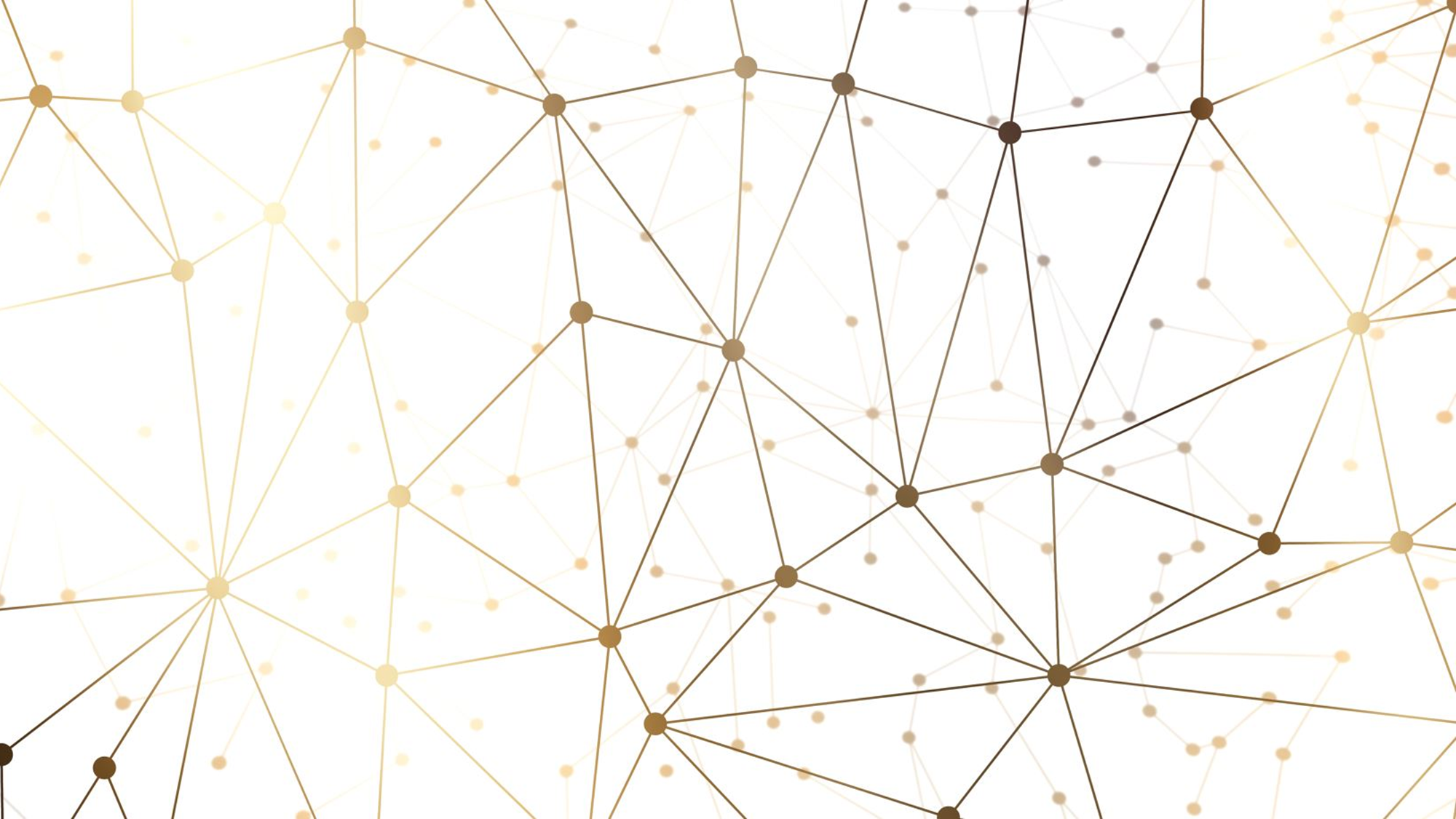 Light subsystem
Aproksimacija konačnim matricama i vektorima
Classically driven analogue
Crank-Nicolson algoritam
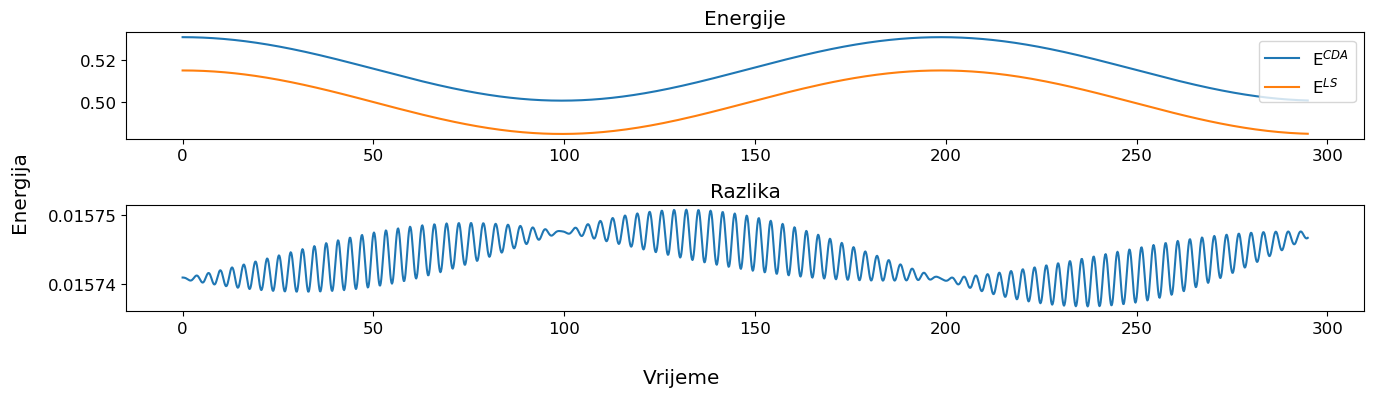 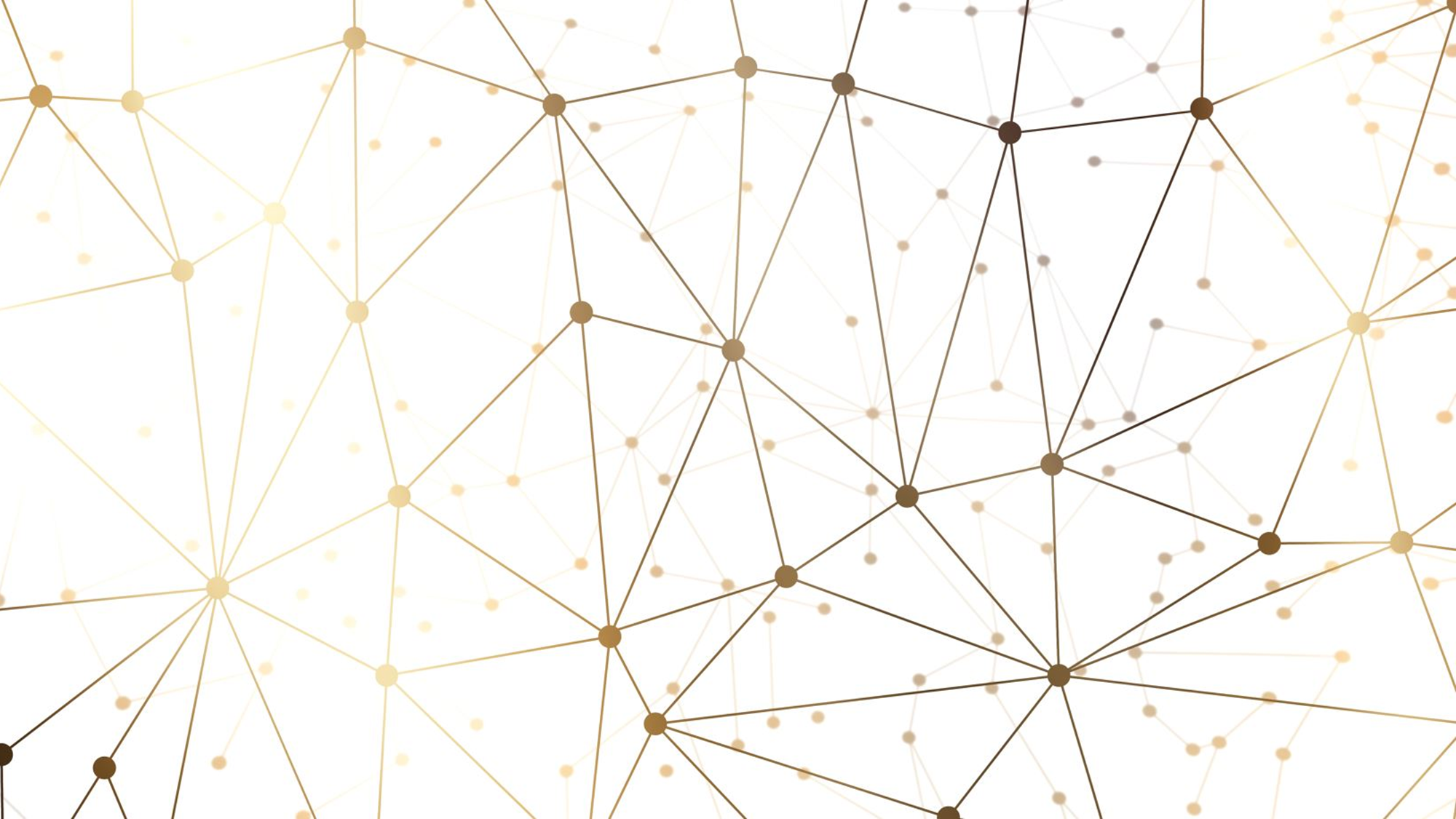 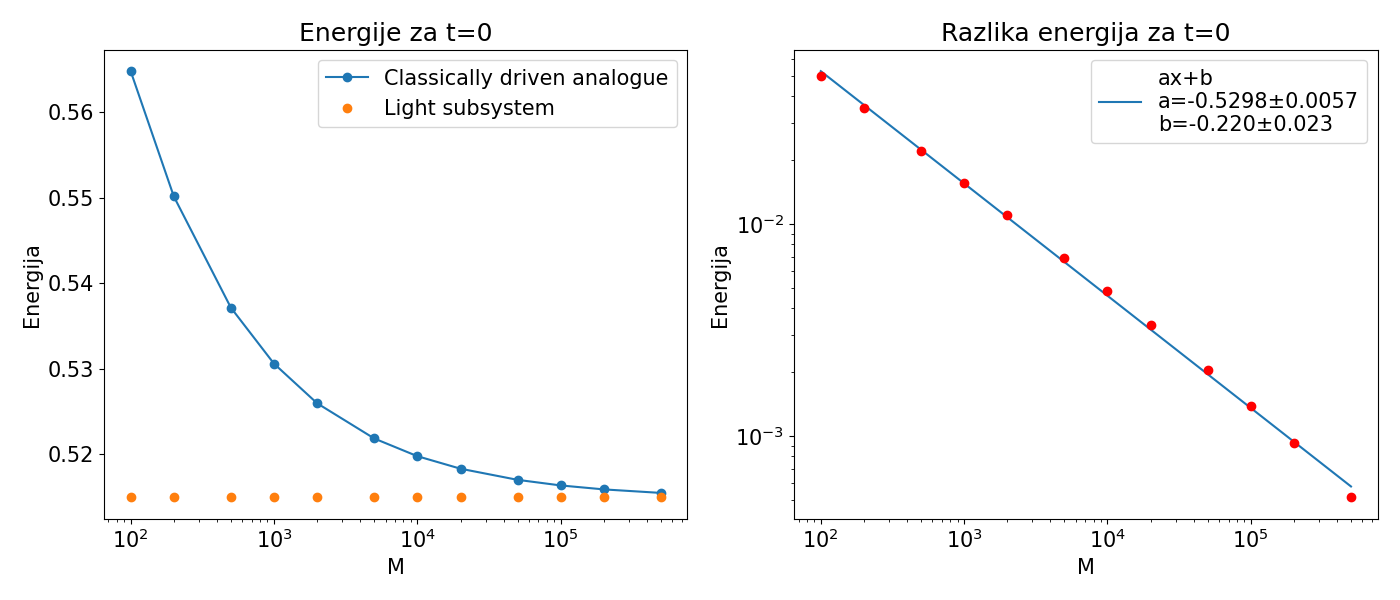 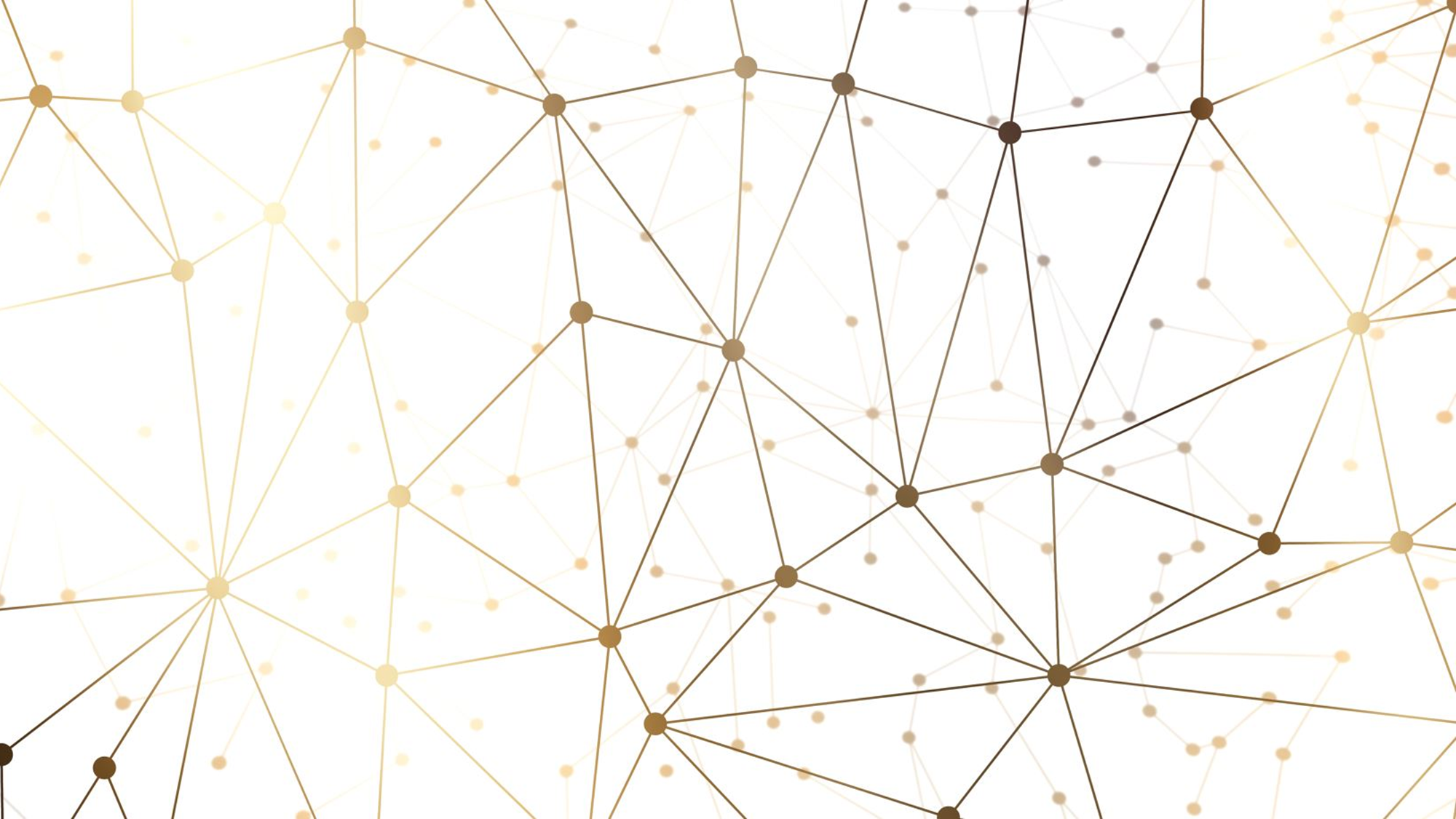 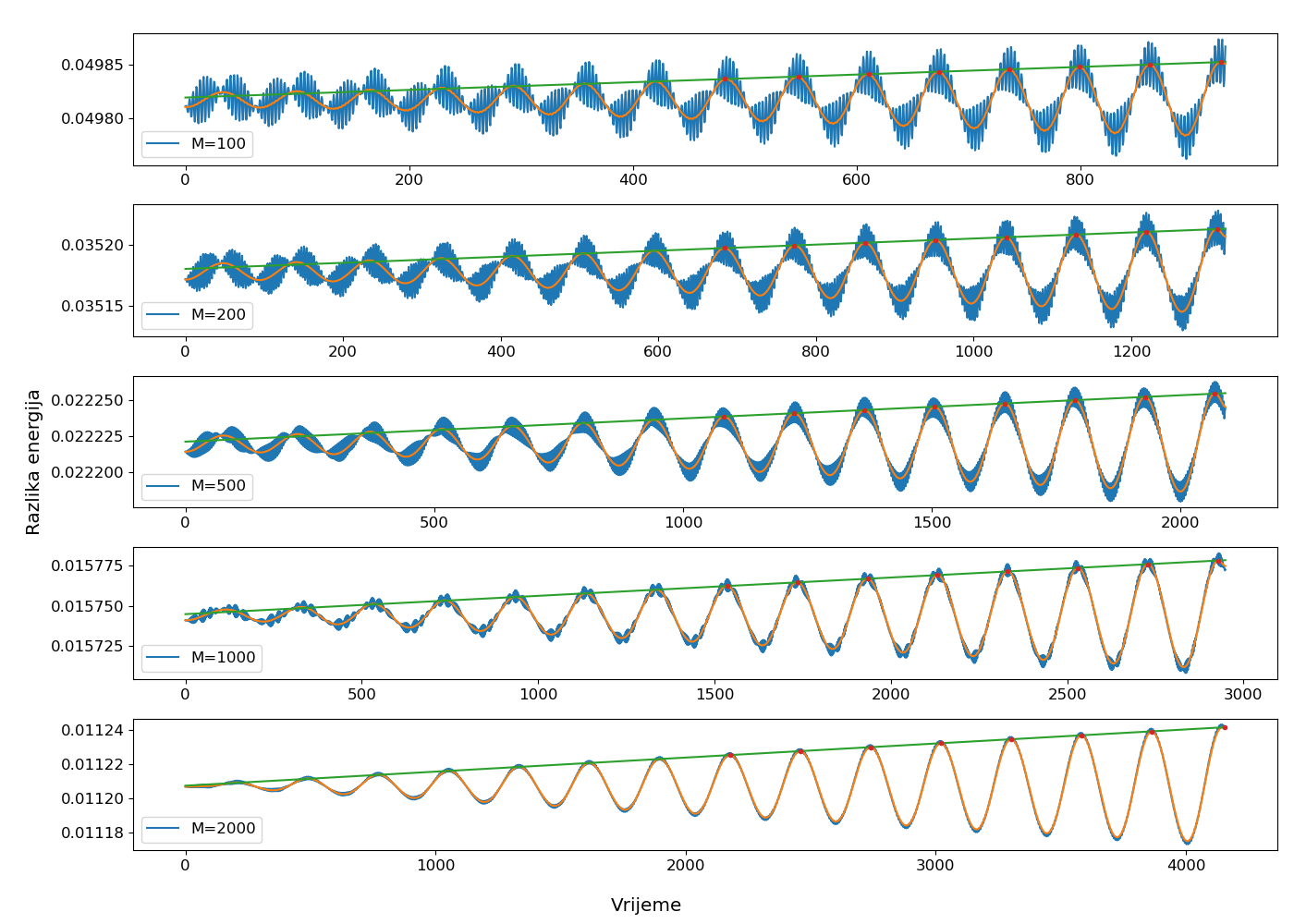 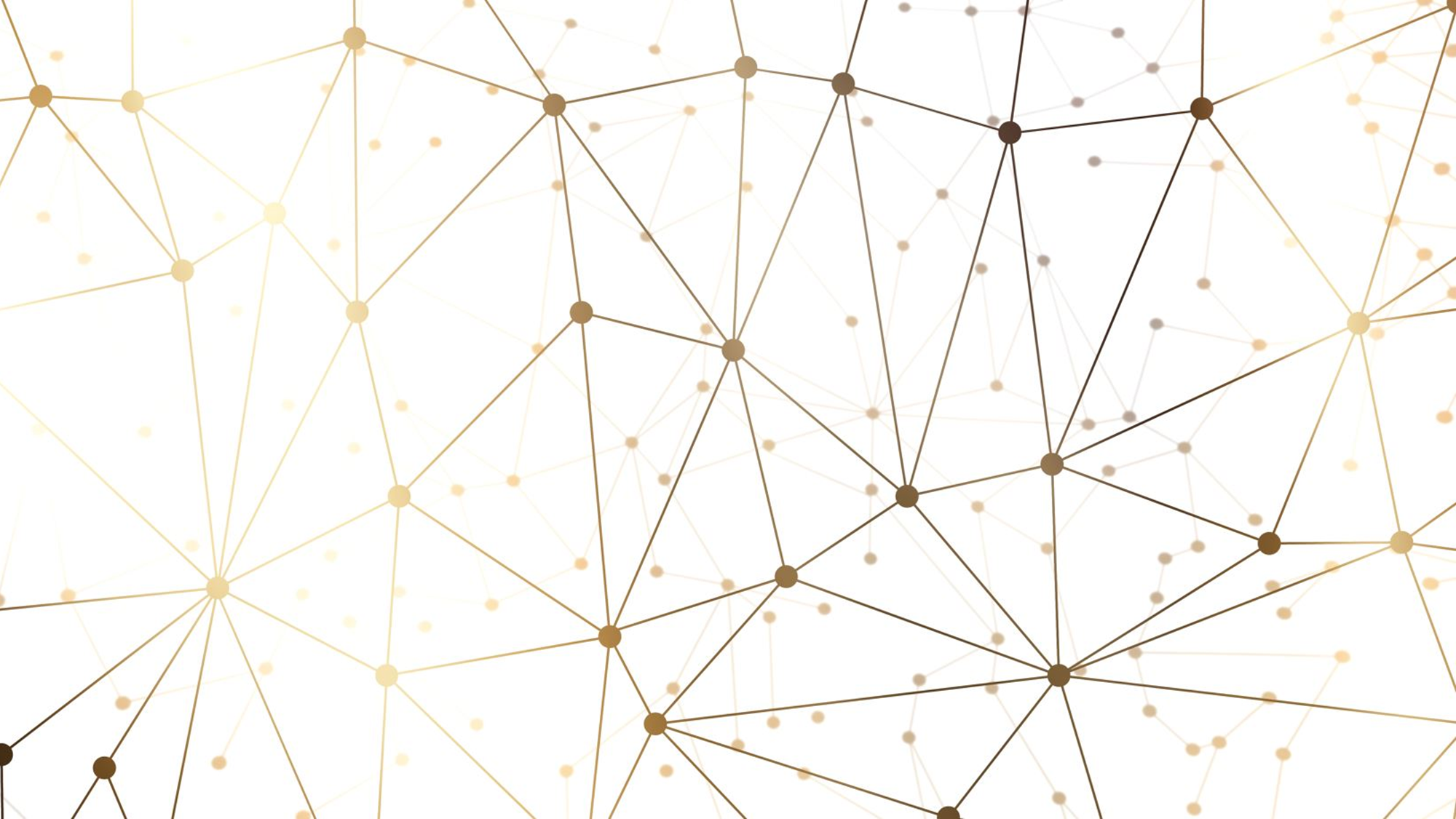 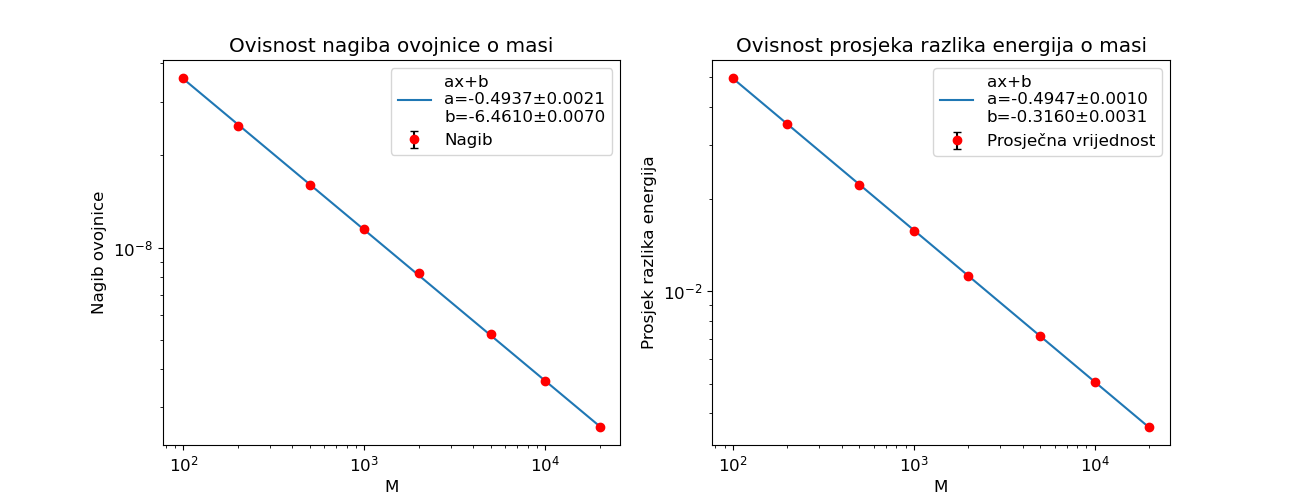 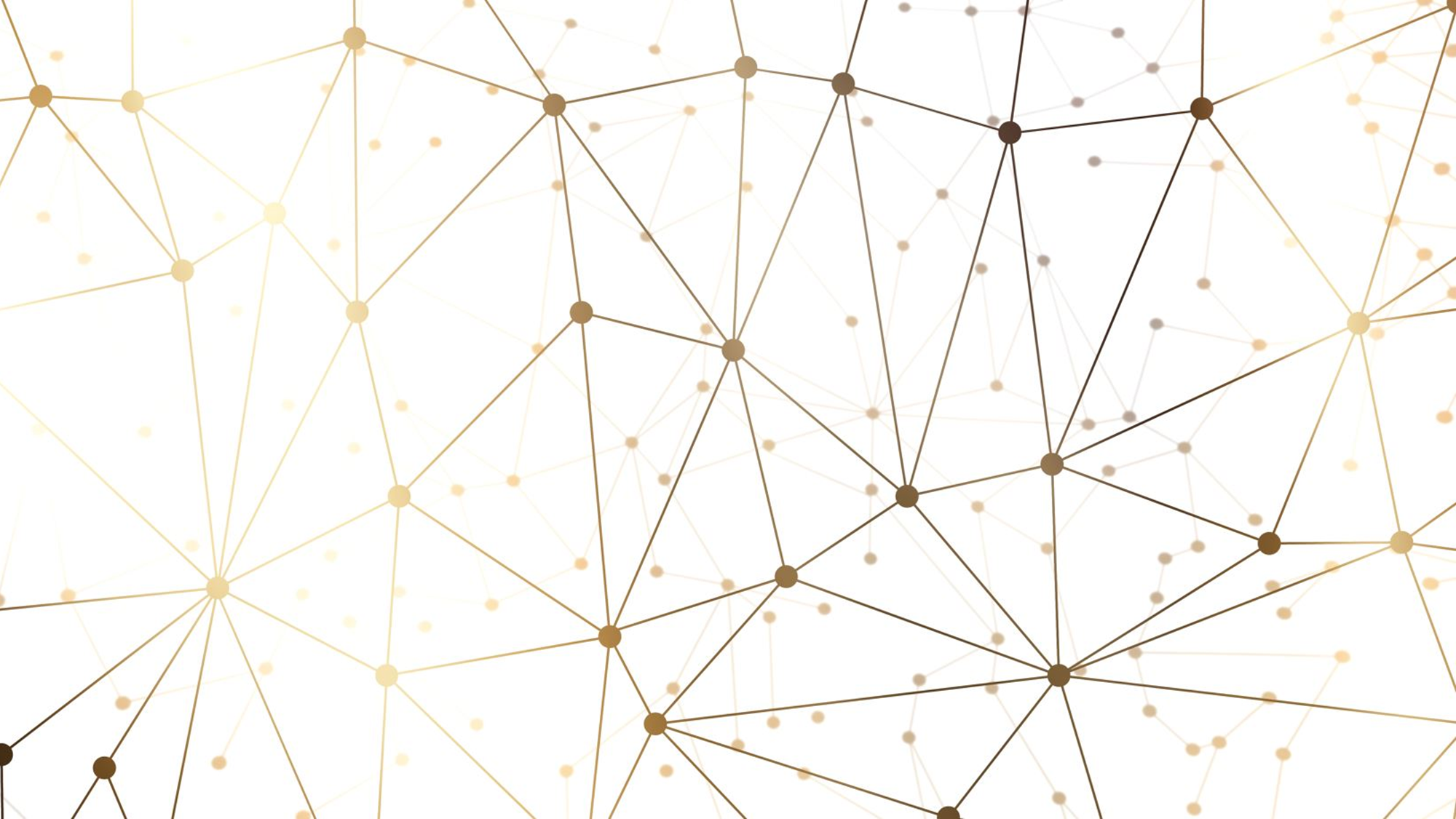 Primjena u fizici kondenzirane tvari
Možemo procijeniti grešku nastalu kada se dio sustava smatra klasičnim